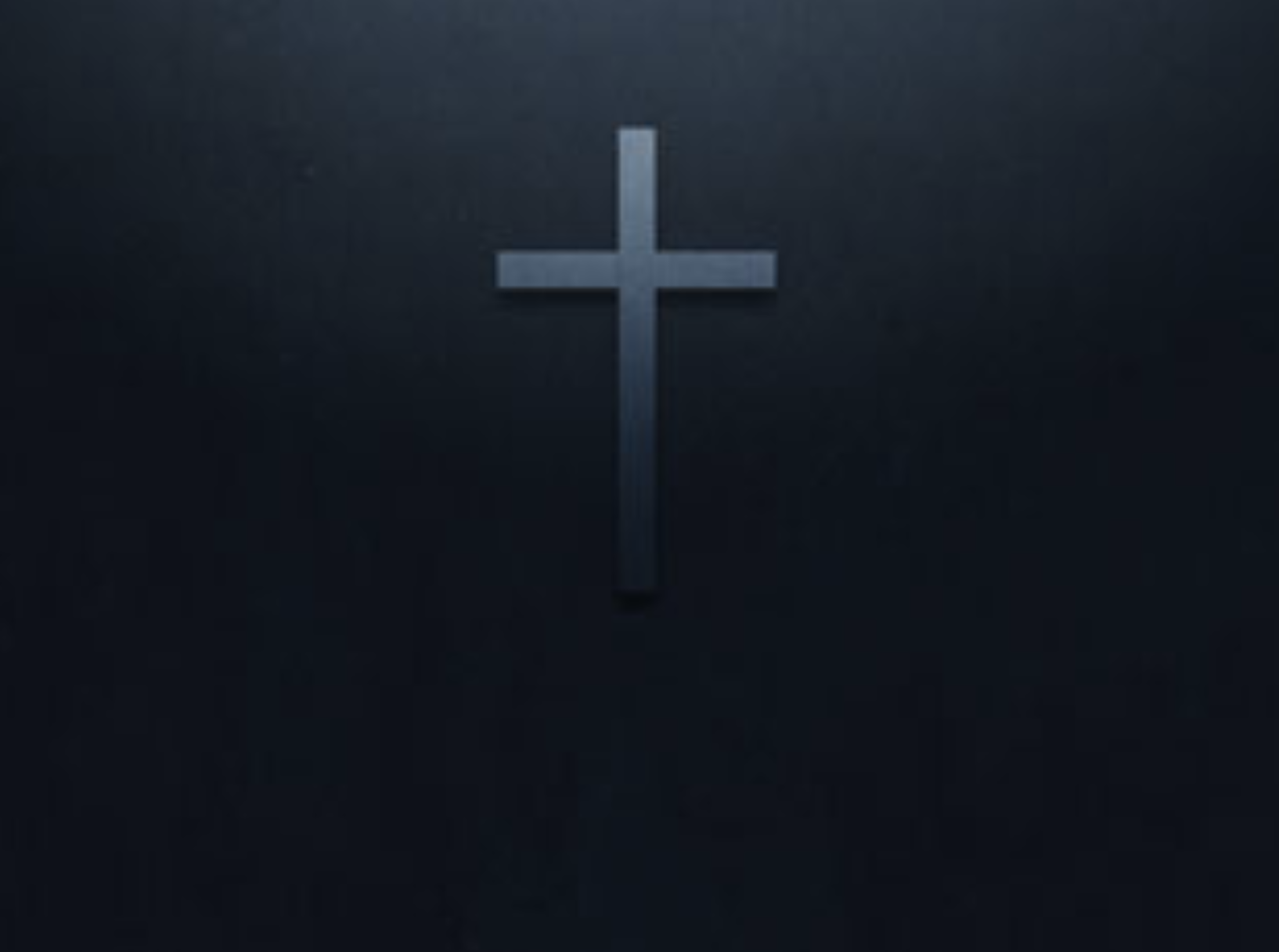 3/24 / 2019
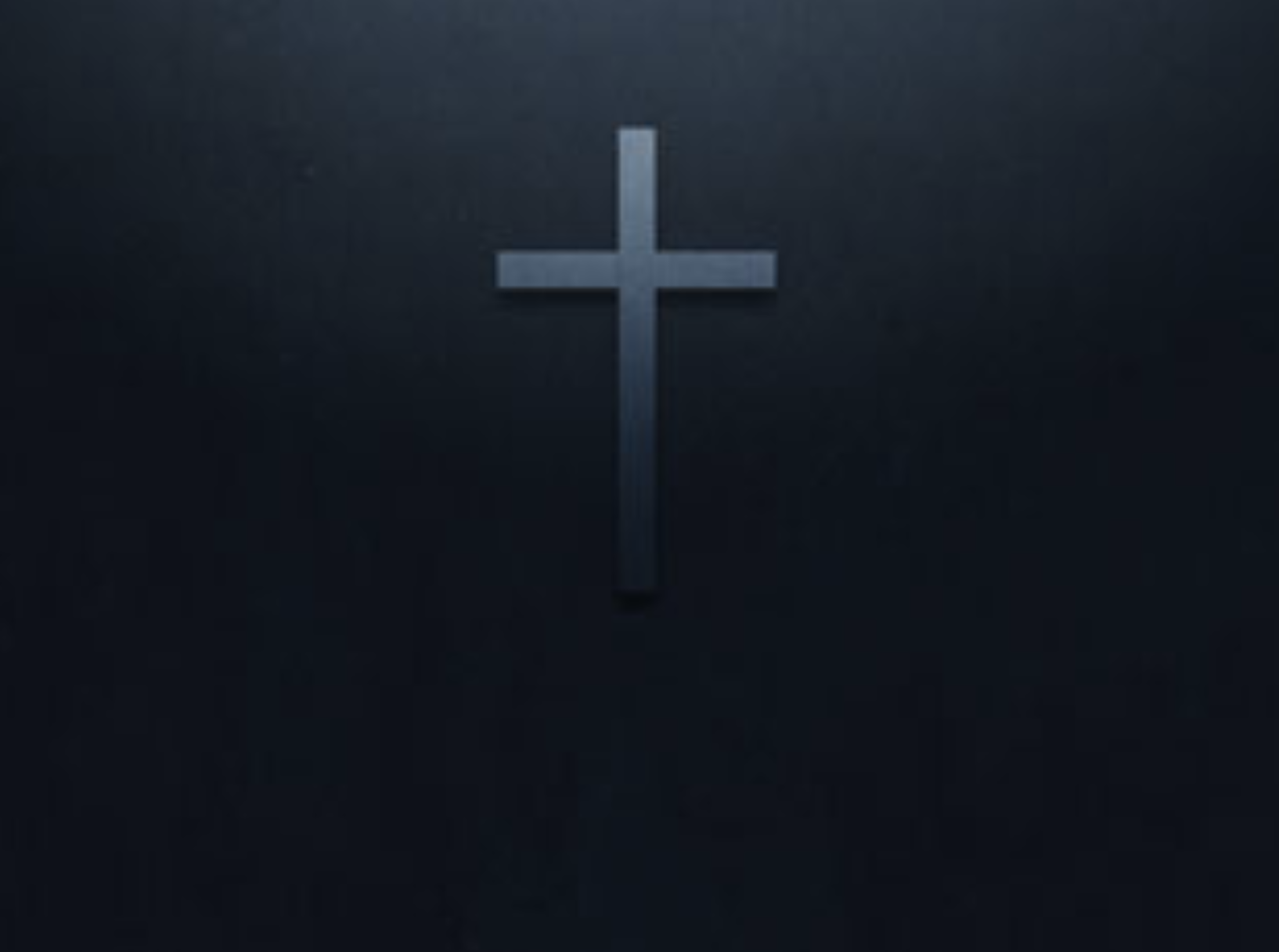 神 奧 秘 的 顯 明 ?
Mystery Revealed?
房正豪牧師
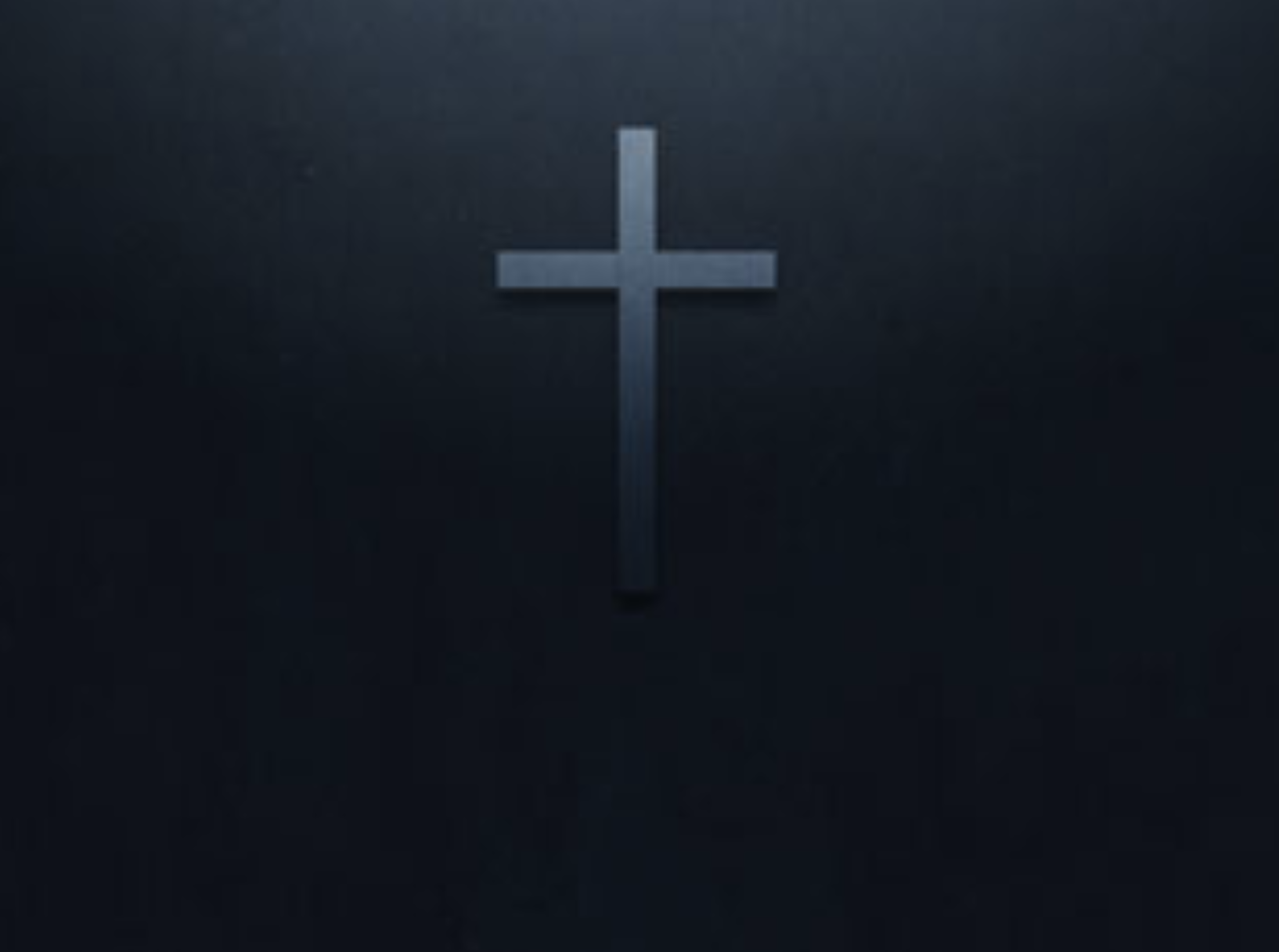 歌羅西書 1:15-17
15 愛 子 是 那 不 能 看 見 之 神 的 像 ， 是 首 生 的 ， 在 一 切 被 造 的 以 先 。
16 因 為 萬 有 都 是 靠 他 造 的 ， 無 論 是 天 上 的 ， 地 上 的 ； 能 看 見 的 ， 不 能 看 見 的 ；
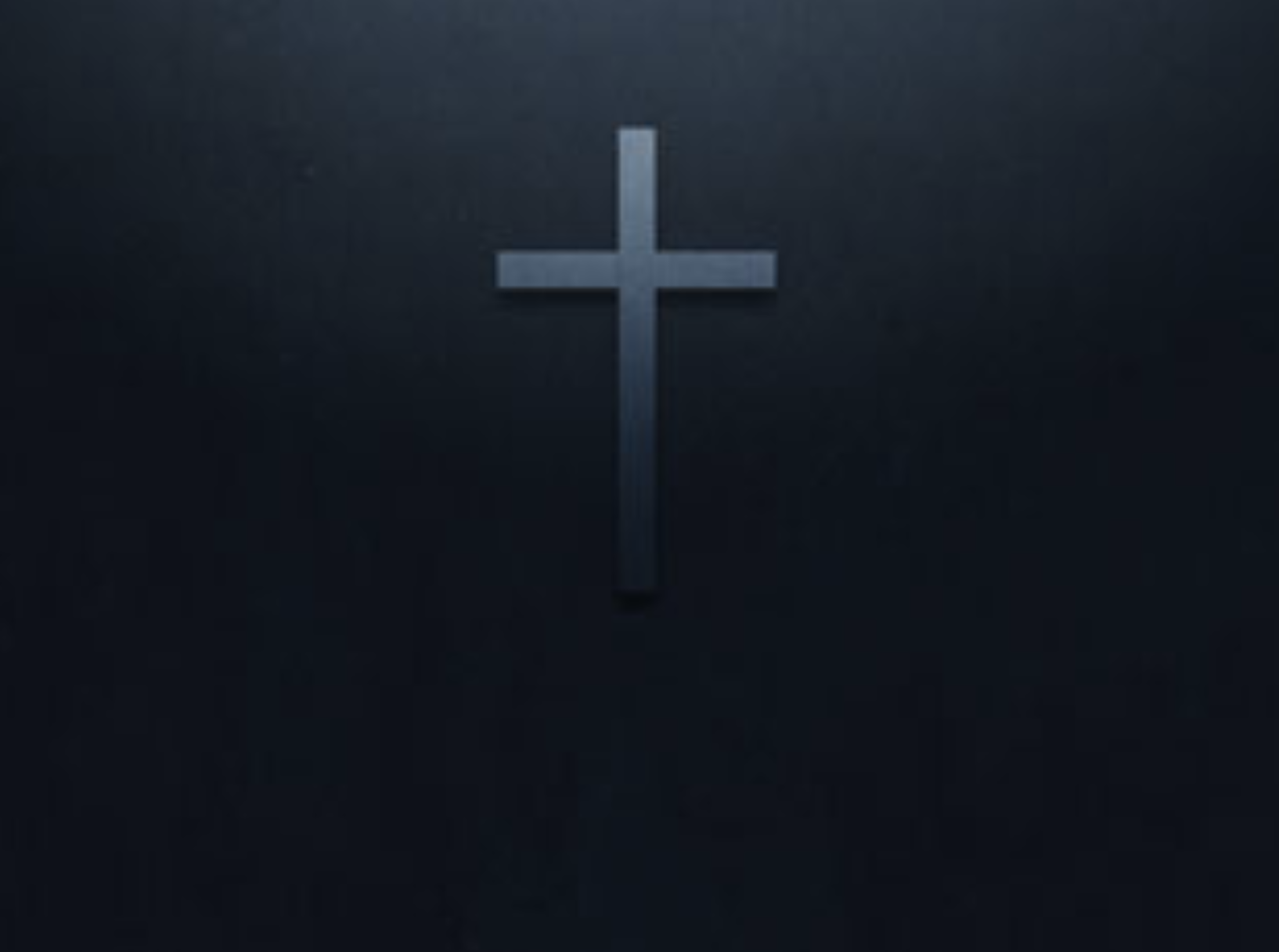 歌羅西書 1:15-17
或 是 有 位 的 ， 主 治 的 ， 執 政 的 ， 掌 權 的 ； 一 概 都 是 藉 著 他 造 的 ， 又 是 為 他 造 的 。
17 他 在 萬 有 之 先 ； 萬 有 也 靠 他 而 立 。
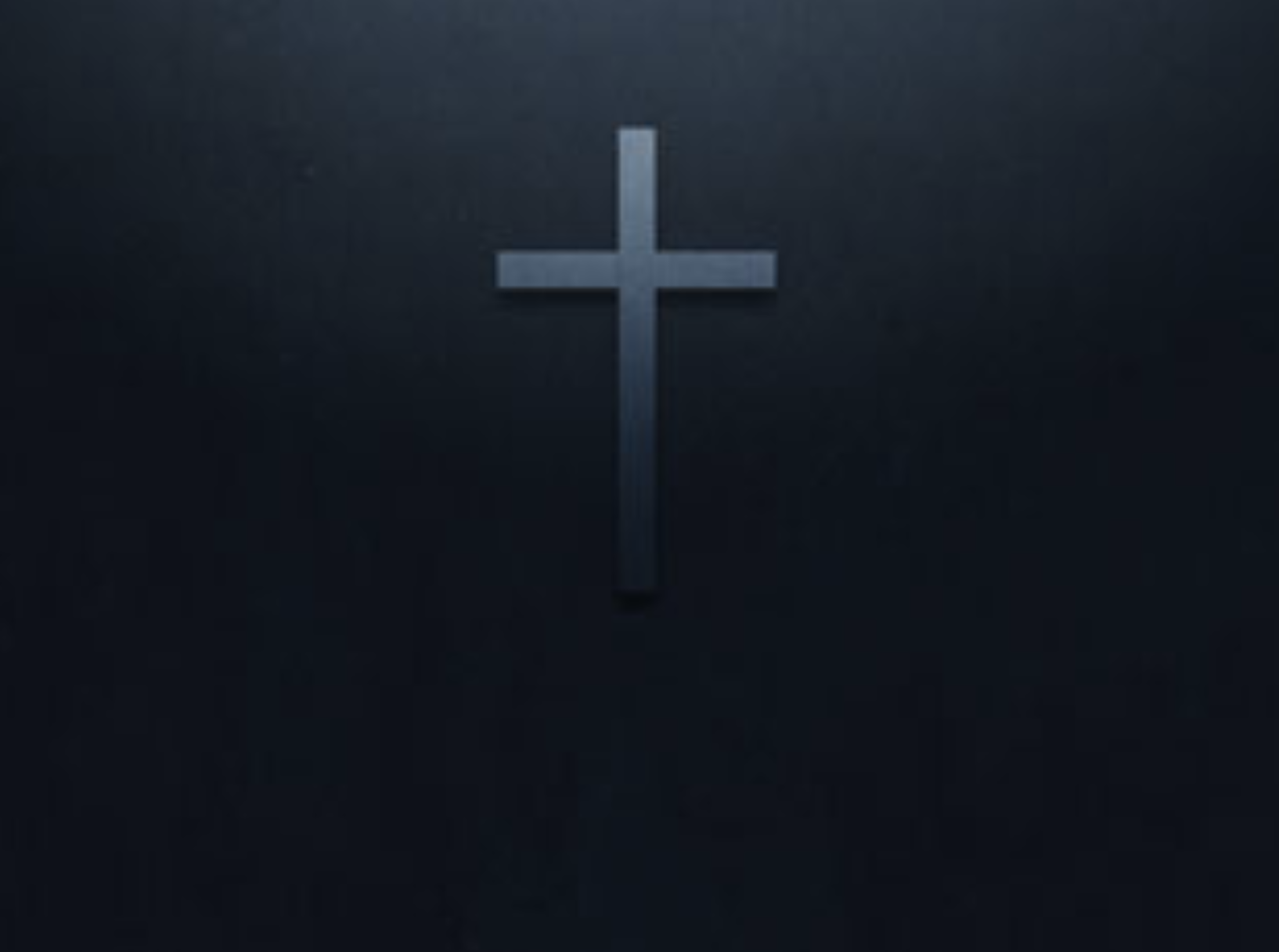 Colossians 1:15-17
15 The Son is the image of the invisible God, the firstborn over all creation. 
16 For in him all things were created: things in heaven and on earth, visible and invisible, whether thrones or powers or
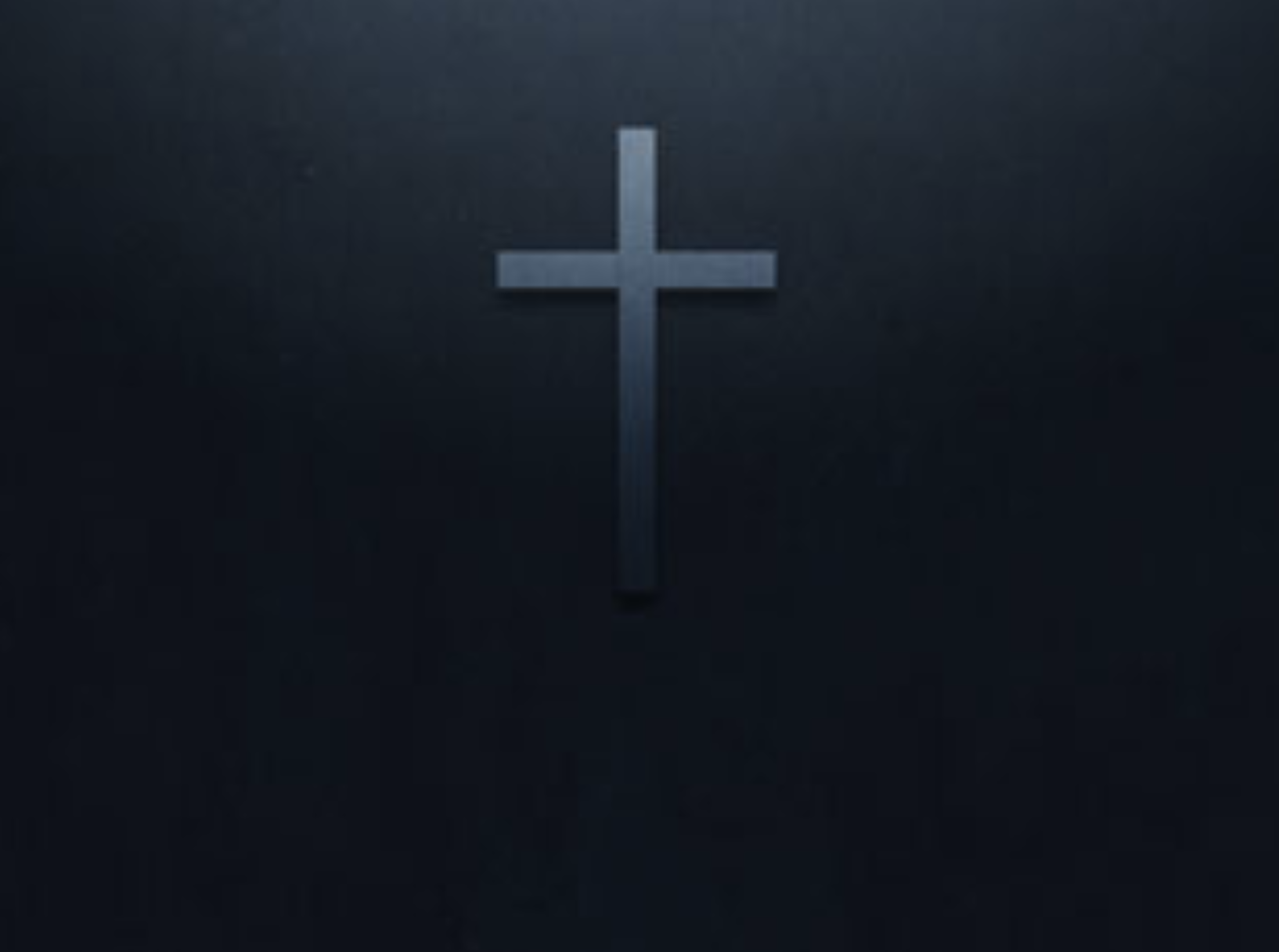 Colossians 1:15-17
rulers or authorities; all things have been created through him and for him. 
17 He is before all things, and in him all things hold together.
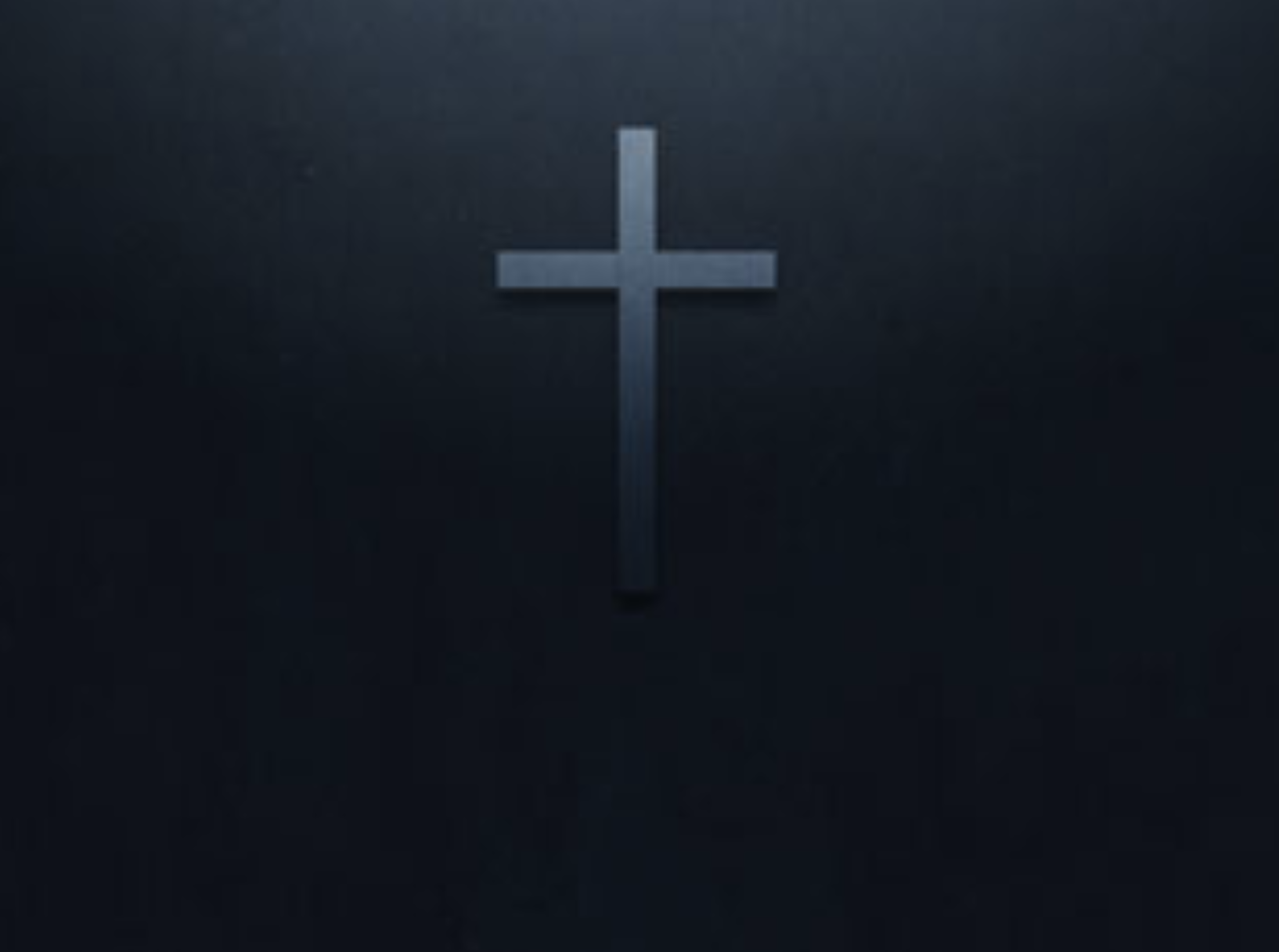 歌羅西書 1:16-17
16 因 為 萬 有 都 是 靠 他 造 的 ， 無 論 是 天 上 的 ， 地 上 的 ； 能 看 見 的 ， 不 能 看 見 的 ；或 是 有 位 的 ， 主 治 的 ， 執 政 的 ， 掌 權 的 ； 一 概 都 是
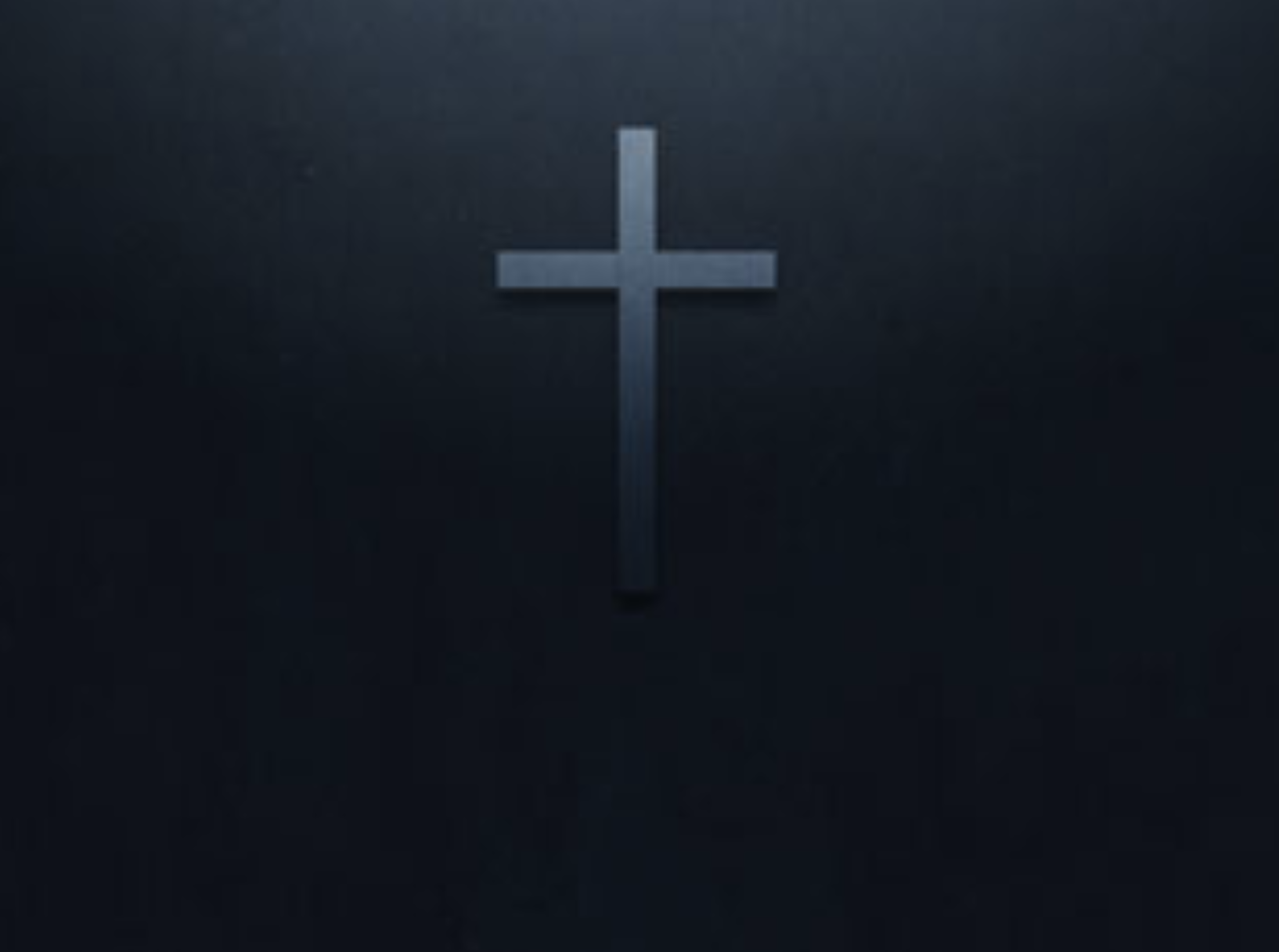 歌羅西書 1:16-17
藉 著 他 造 的 ， 又 是 為 他 造 的 。
17 他 在 萬 有 之 先 ； 萬 有 也 靠 他 而 立 。
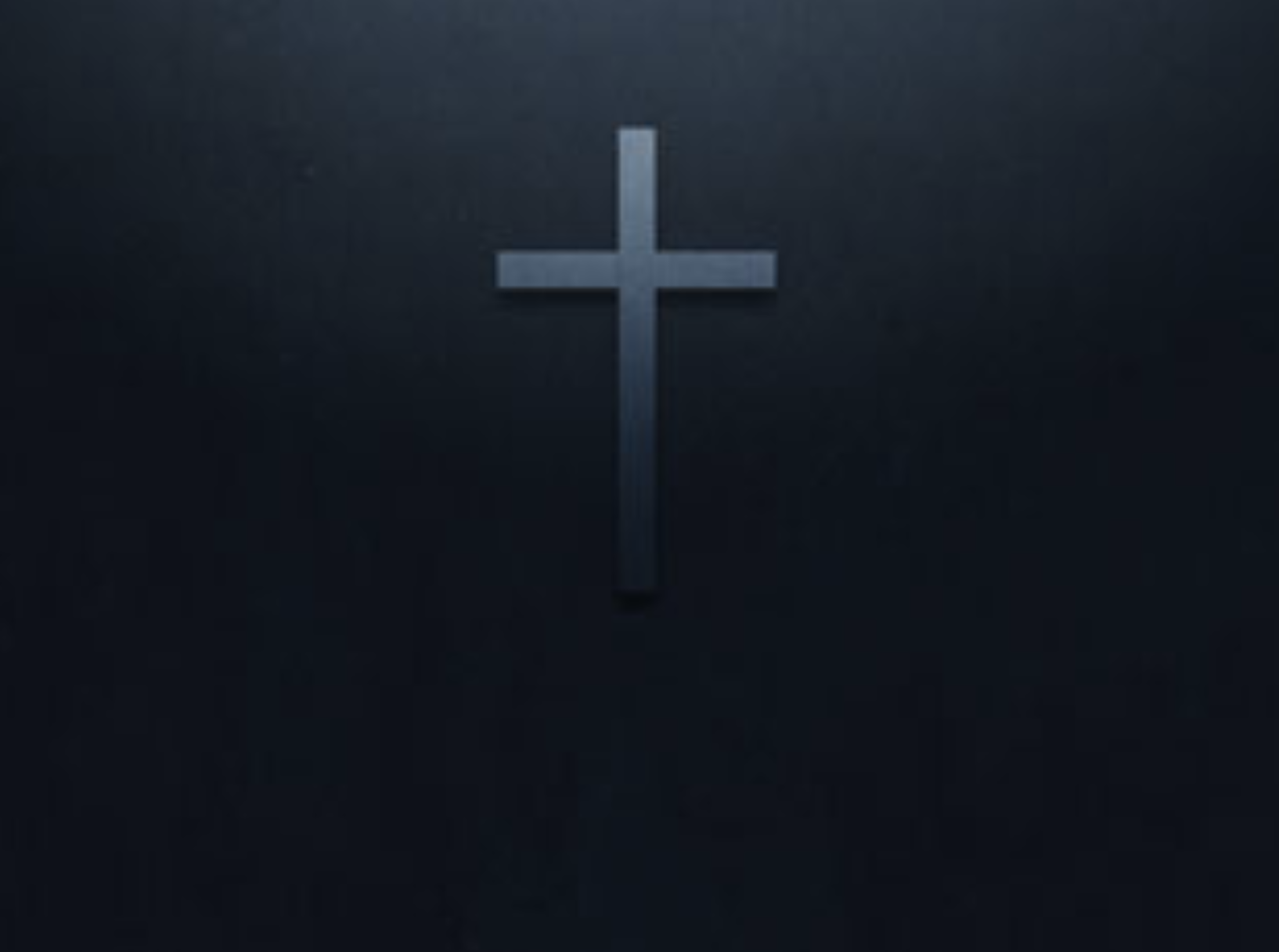 Colossians 1:16-17
16 For in him all things were created: things in heaven and on earth, visible and invisible, whether thrones or powers or rulers or authorities; all things have been created
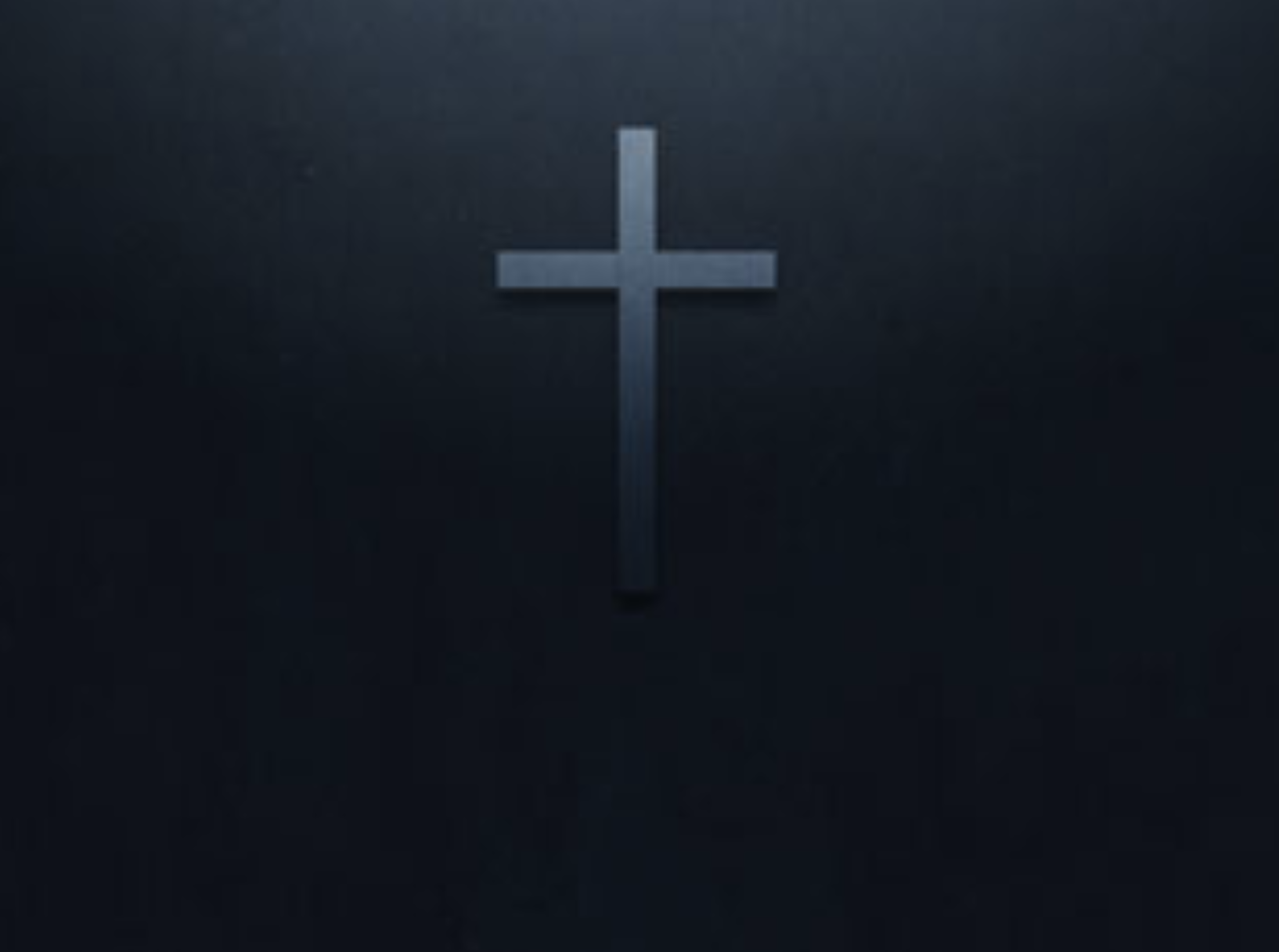 Colossians 1:16-17
through him and for him. 
17 He is before all things, and in him all things hold together.
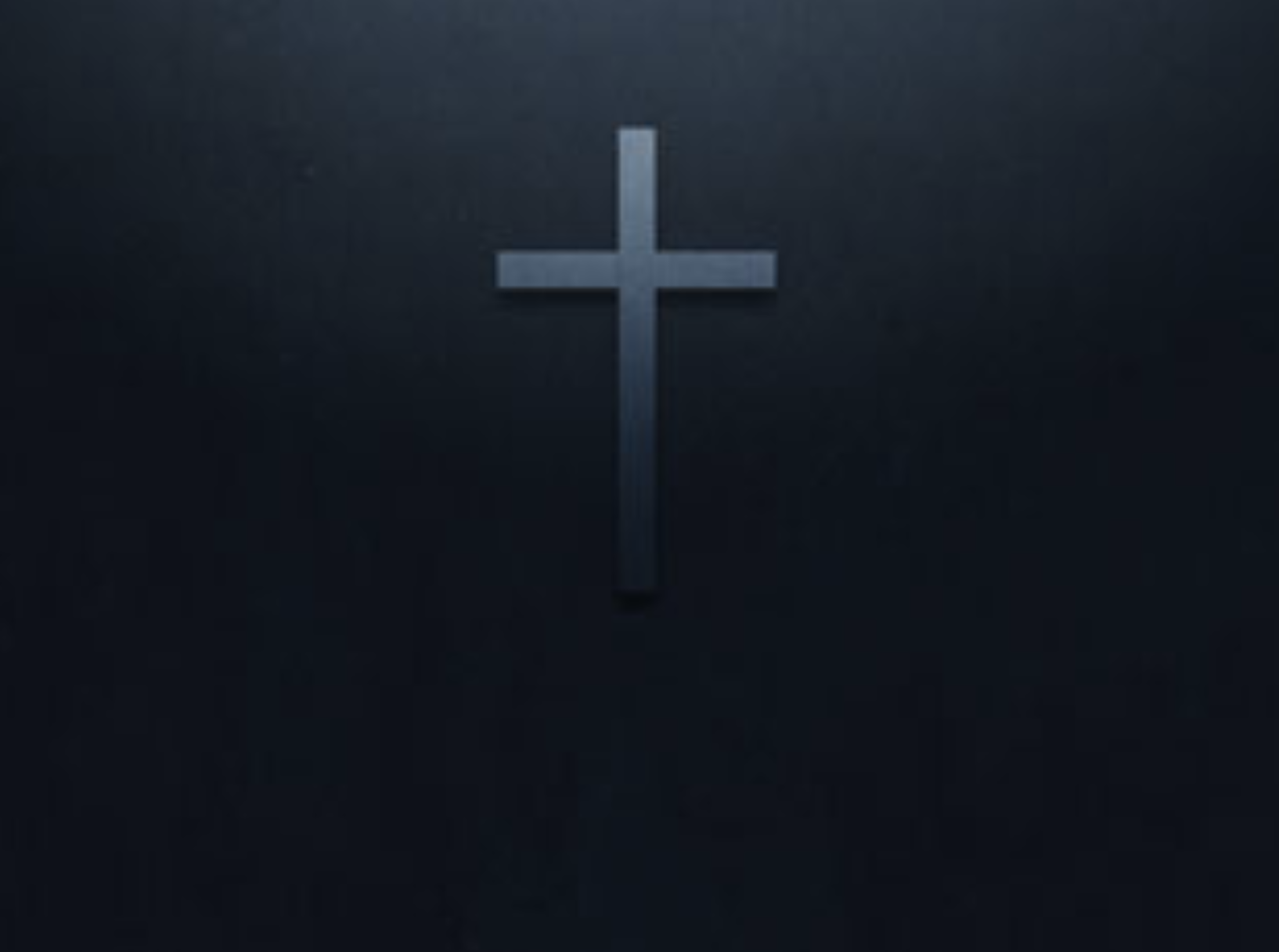 約翰福音 John 10:30
我 與 父 原 為 一
I and the Father are one.”
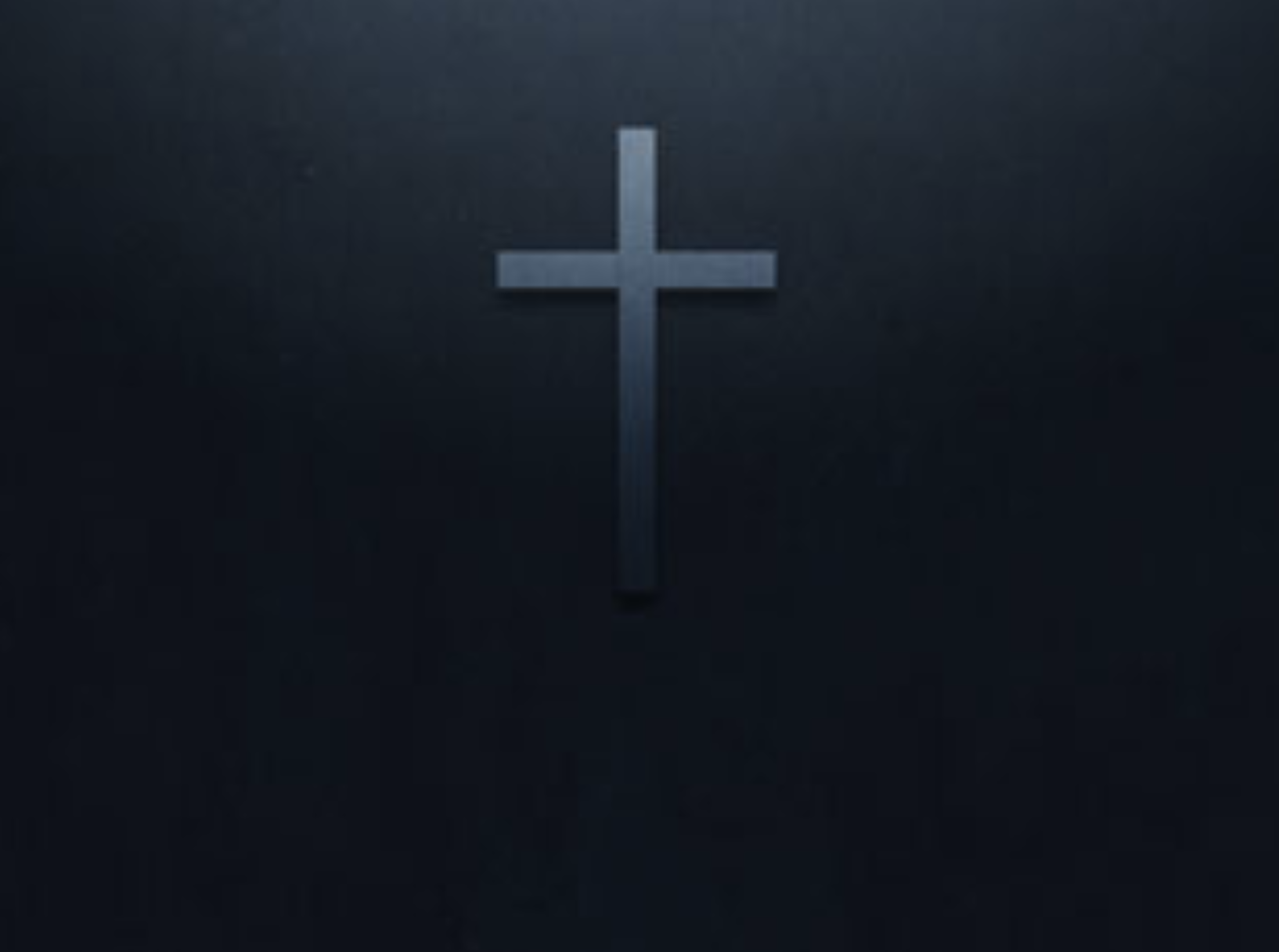 約翰福音 John 14:7
你 們 若 認 識 我 ， 也 就 認 識 我 的 父 。 從 今 以 後 ， 你 們 認 識 他 ， 並 且 已 經 看 見 他 。
If you really know me, you will know my Father as well. From now on, you do know him and have seen him.”
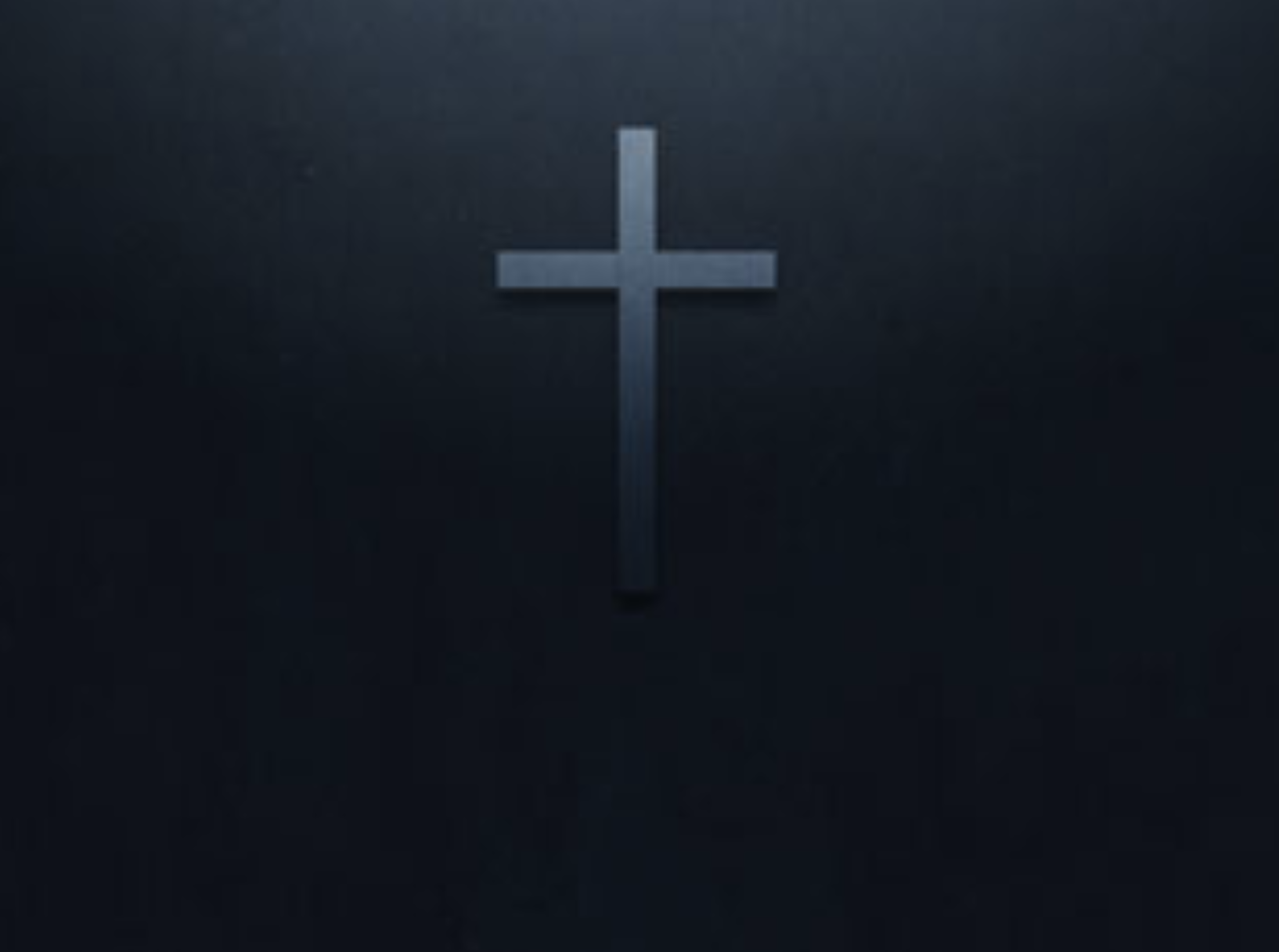 馬太福音 Matthew 28:19
所 以 ， 你 們 要 去 ， 使 萬 民 作 我 的 門 徒 ， 奉 父 、 子 、 聖 靈 的 名 給 他 們 施 洗 。
Therefore go and make disciples of all nations, baptizing them in the name of the Father and of the Son and of the Holy Spirit,
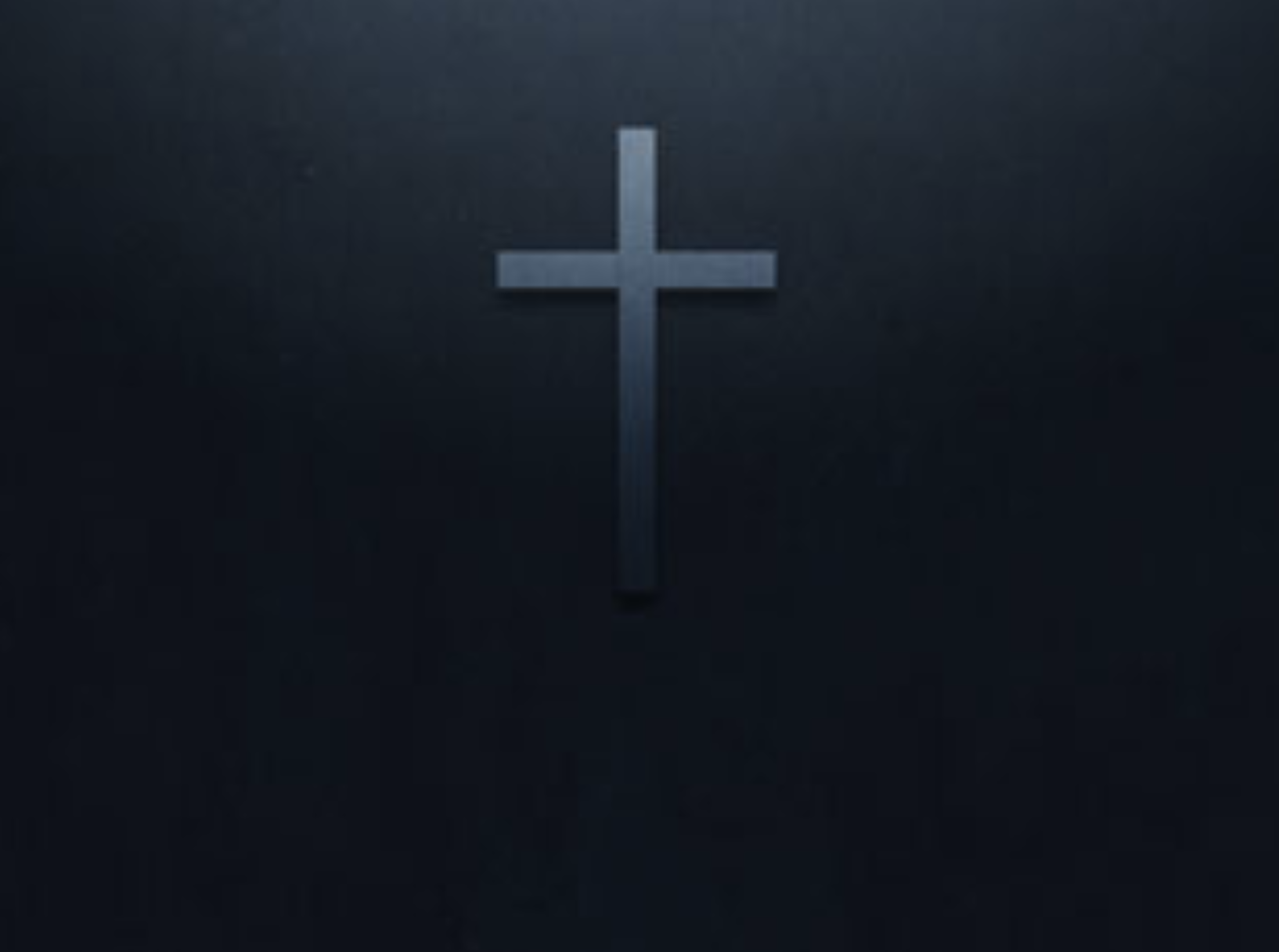 約翰福音 John 1:18
從 來 沒 有 人 看 見 神 ， 只 有 在 父 懷 裡 的 獨 生 子 
將 他 表 明 出 來 。
 No one has ever seen God, but the one and only Son, who is himself God and is in closest relationship with the Father, has made him known.
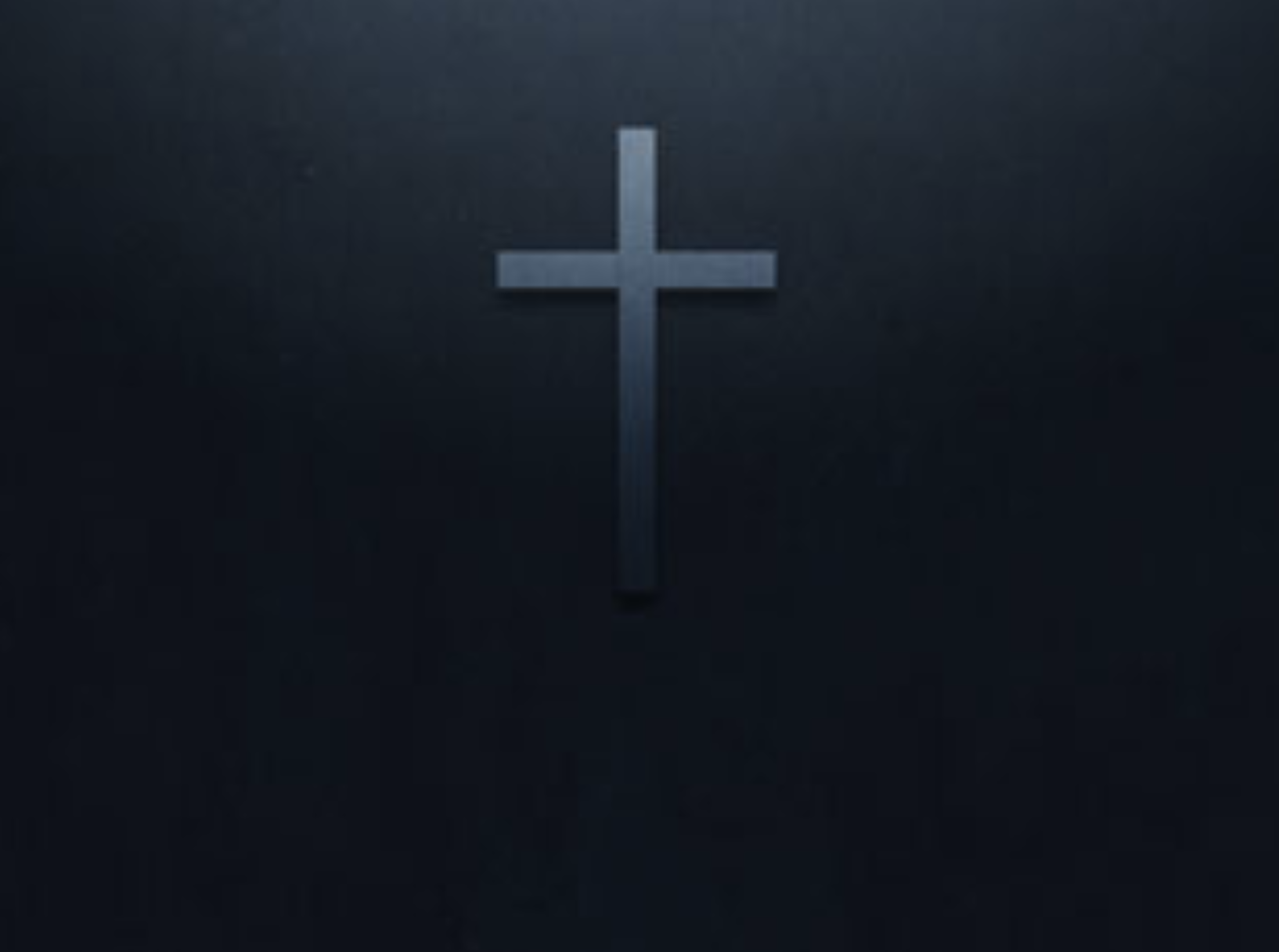 歌羅西書 1:17
他 在 萬 有 之 先 ； 
萬 有 也 靠 他 而 立 。
He is before all things, and in him all things hold together.
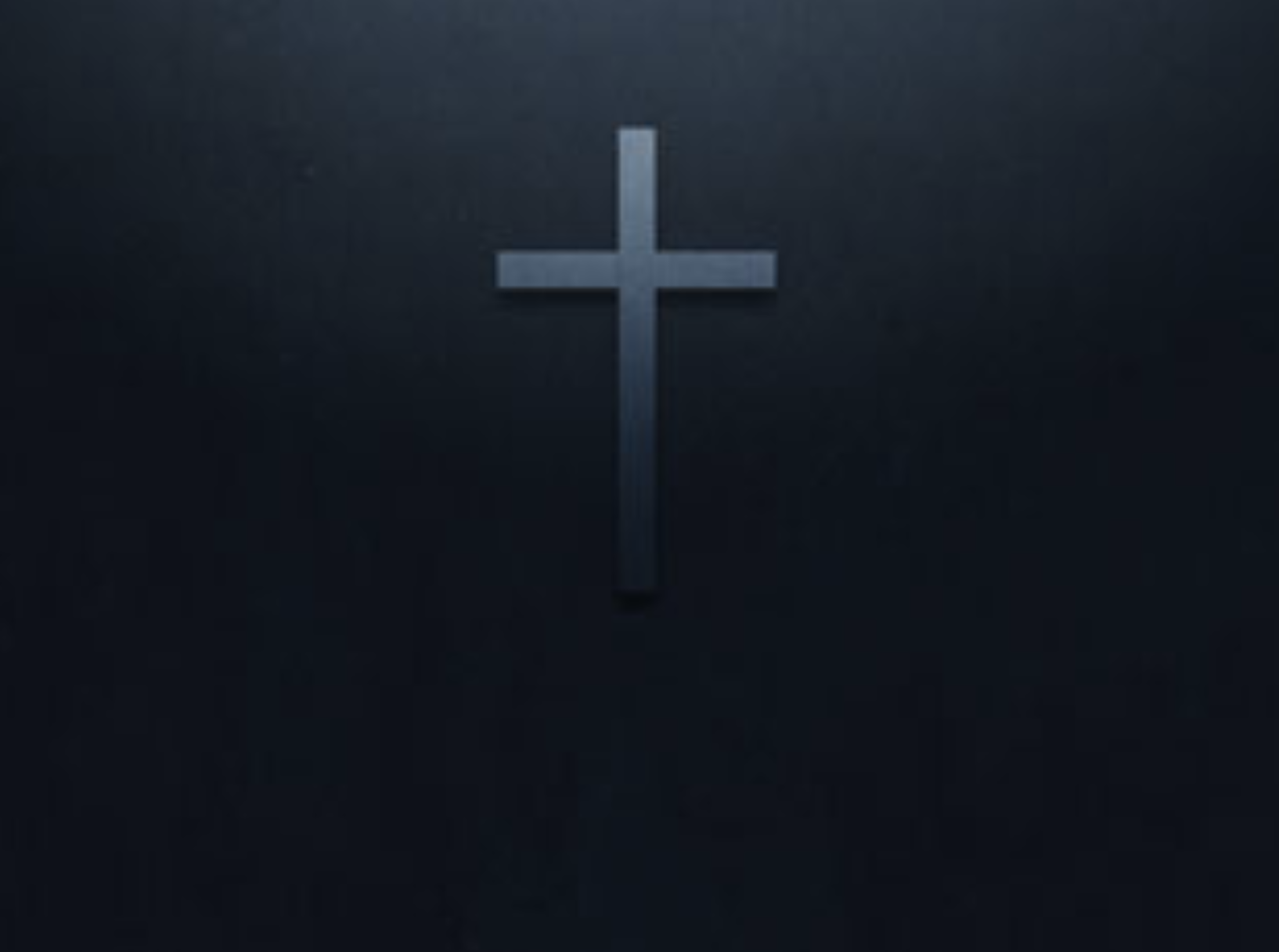 歌羅西書 1:23-27
23 只 要 你 們 在 所 信 的 道 上 恆 心 ， 根 基 穩 固 ， 堅 定 不 移 ， 不 至 被 引 動 失 去 福 音 的 盼 望 。 這 福 音 就 是 你 們 所 聽 過 的 ， 也 是 傳 與 普 天 下 萬 人 聽 的 ， 我 保 羅 也 作
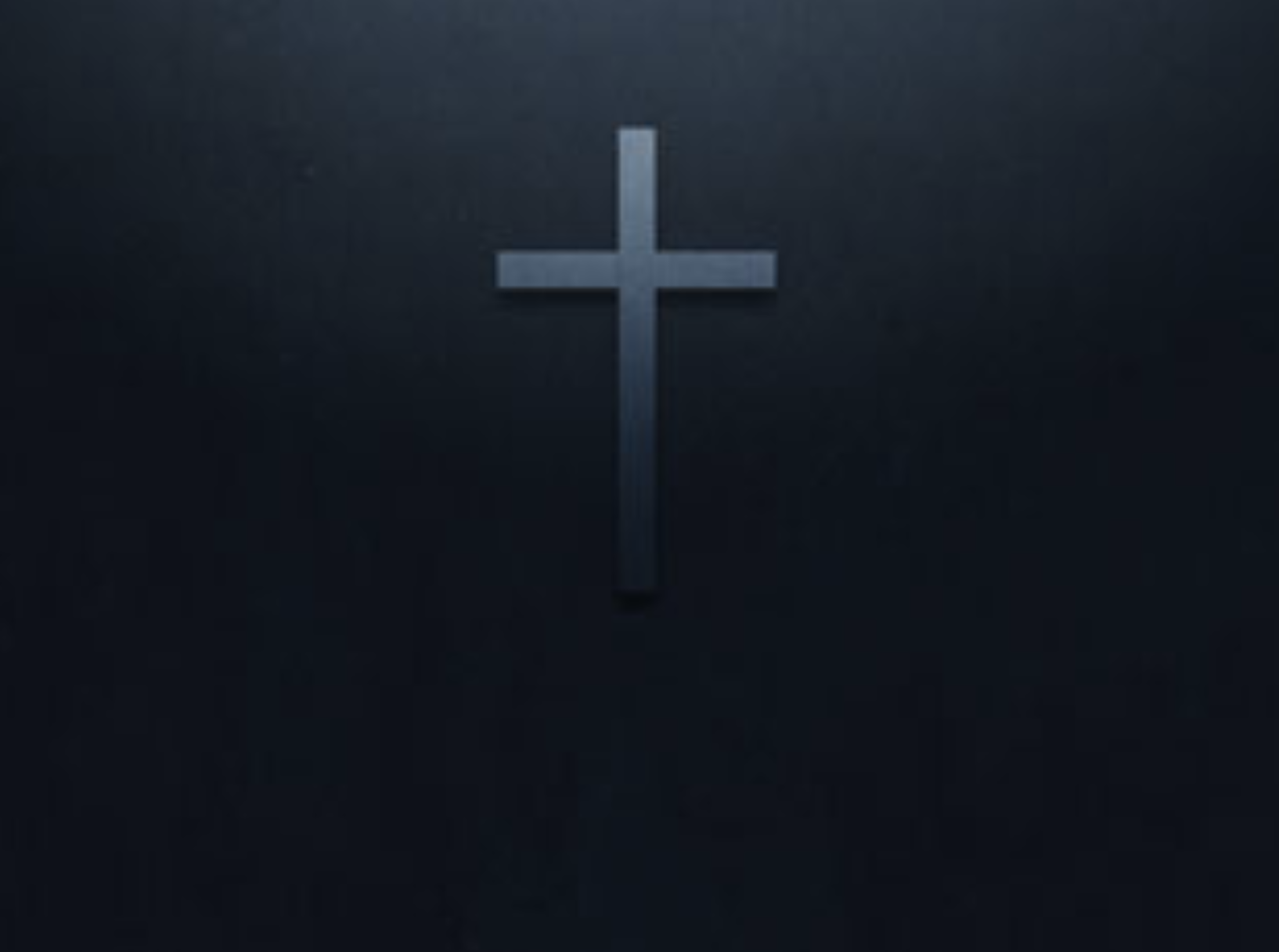 歌羅西書 1:23-27
了 這 福 音 的 執 事 。
24 現 在 我 為 你 們 受 苦 ， 倒 覺 歡 樂 ； 並 且 為 基 督 的 身 體 ， 就 是 為 教 會 ， 要 在 我 肉 身 上 補 滿 基 督 患 難 的 缺 欠 。
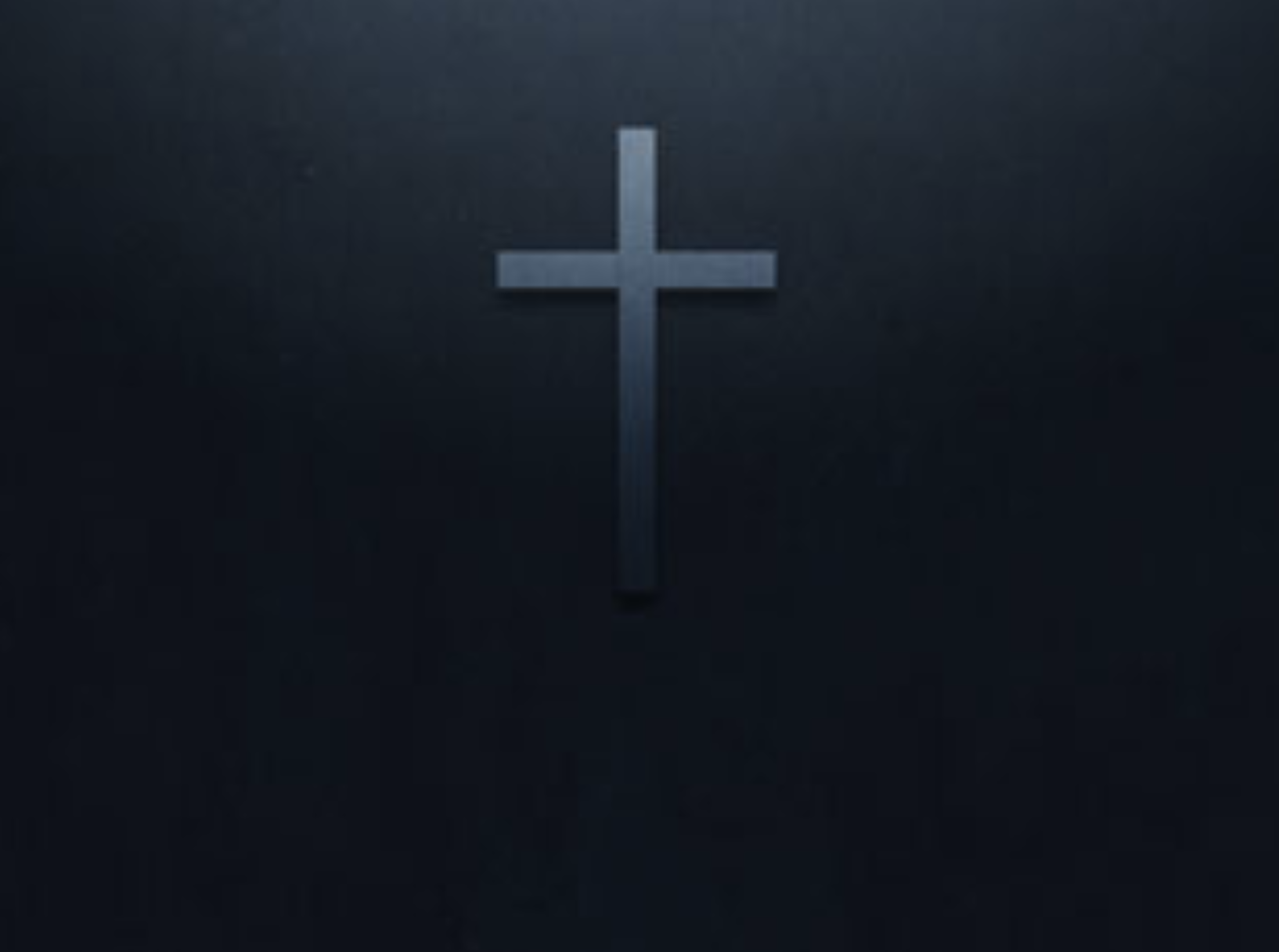 歌羅西書 1:23-27
25 我 照 神 為 你 們 所 賜 我 的 職 分 作 了 教 會 的 執 事 ， 要 把 神 的 道 理 傳 得 全 備 ，
26 這 道 理 就 是 歷 世 歷 代 所 隱 藏 的 奧 祕 ； 但 如 今 向 他 的 聖 徒 顯 明 了 。
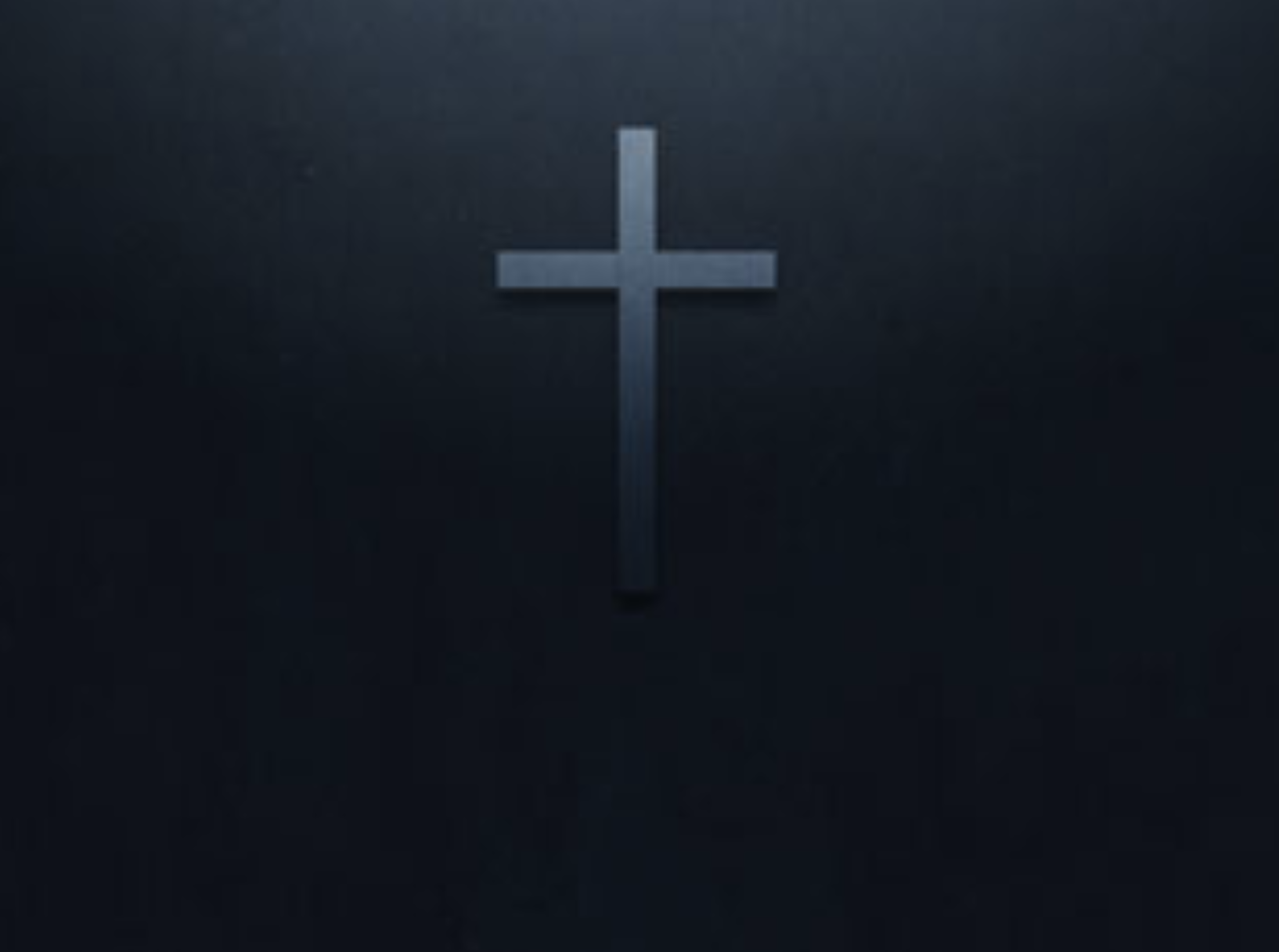 歌羅西書 1:23-27
27 神 願 意 叫 他 們 知 道 ， 這 奧 祕 在 外 邦 人 中 有 何 等 豐 盛 的 榮 耀 ， 就 是 基 督 在 你 們 心 裡 成 了 有 榮 耀 的 盼 望 。
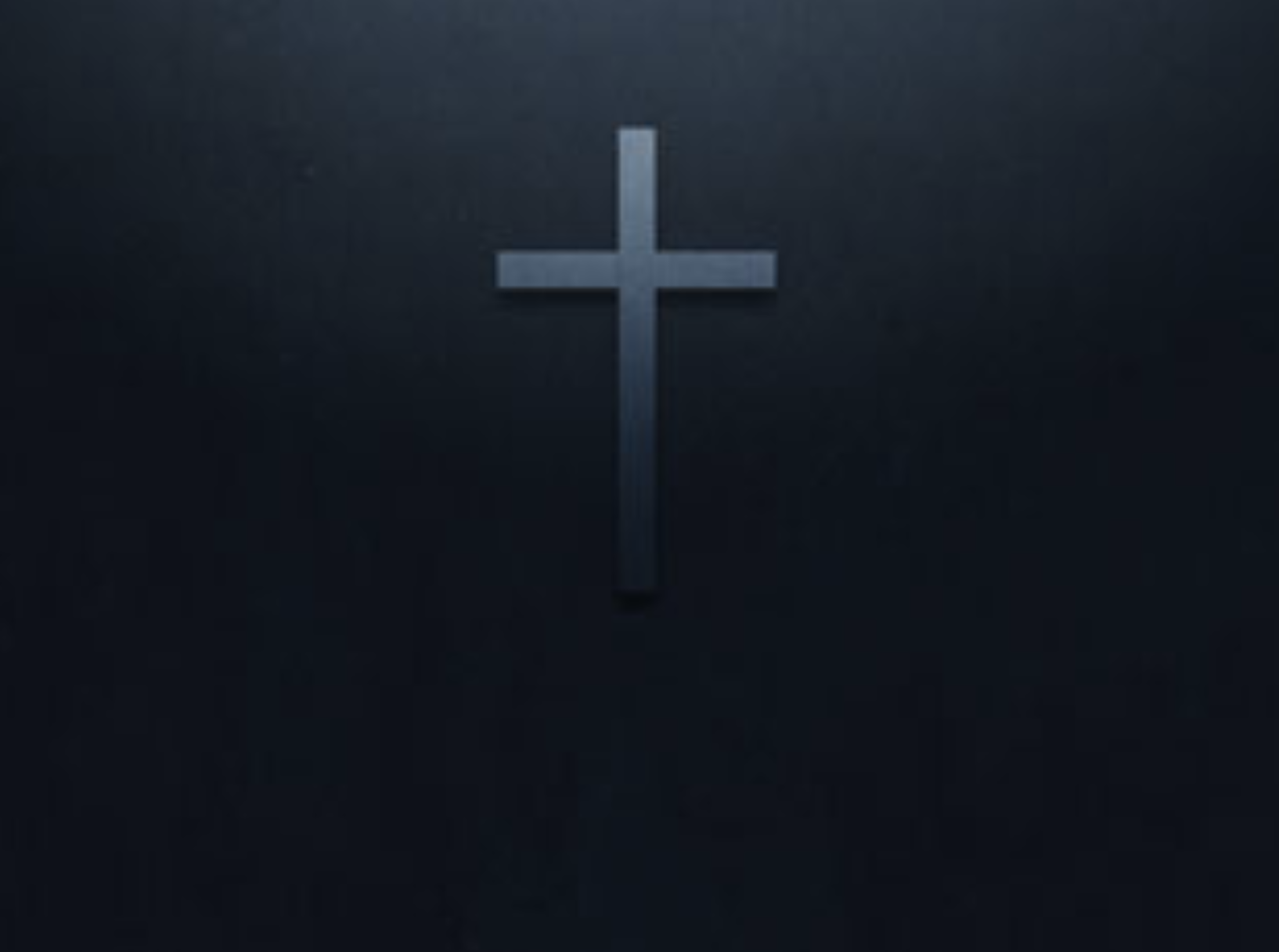 Colossians 1:23-27
23 if you continue in your faith, established and firm, and do not move from the hope held out in the gospel. This is the gospel that you heard and that has been proclaimed to every creature under heaven, and of which I, Paul, have become a servant.
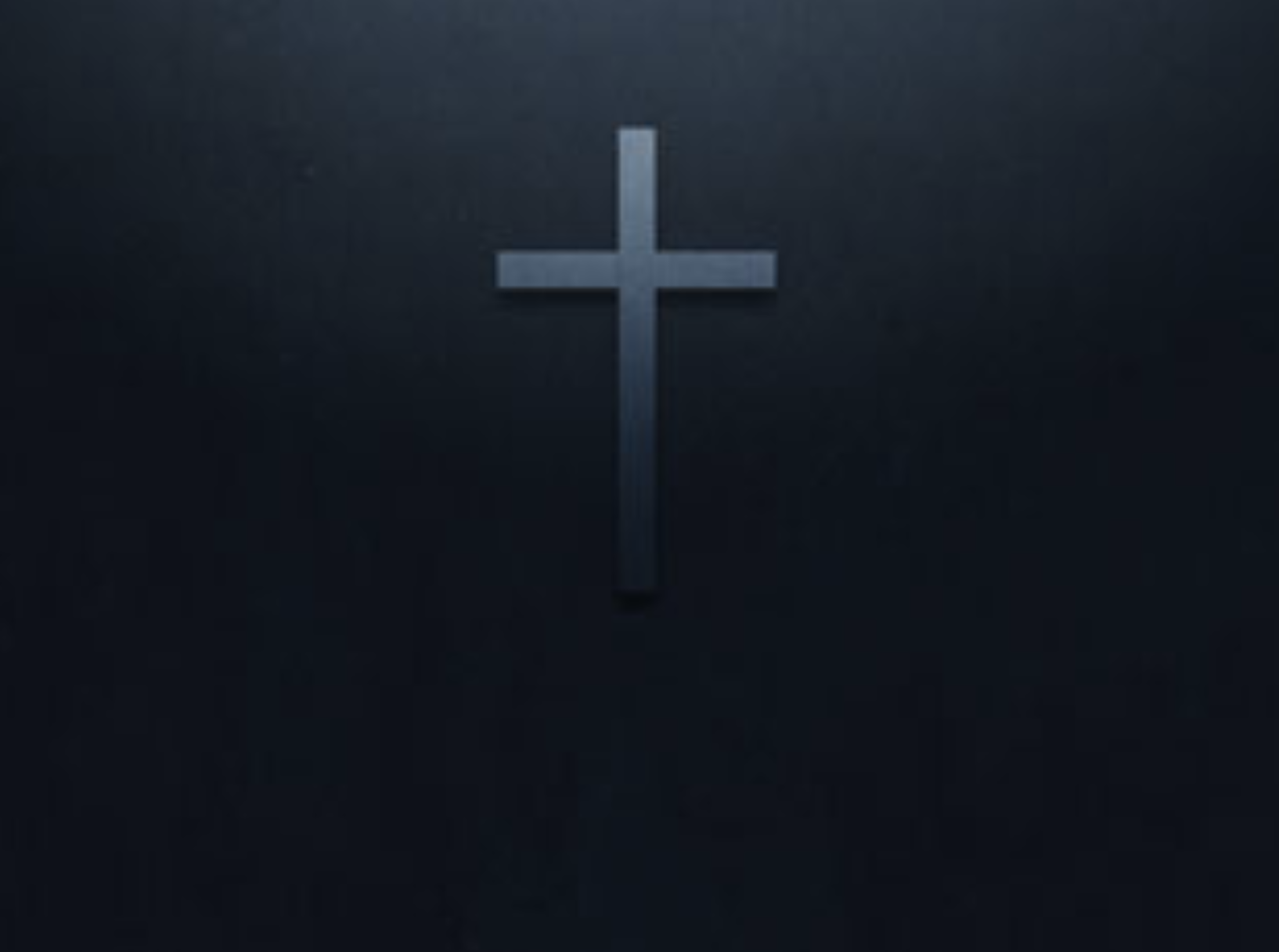 Colossians 1:23-27
24 Now I rejoice in what I am suffering for you, and I fill up in my flesh what is still lacking in regard to Christ’s afflictions, for the sake of his body, which is the church.
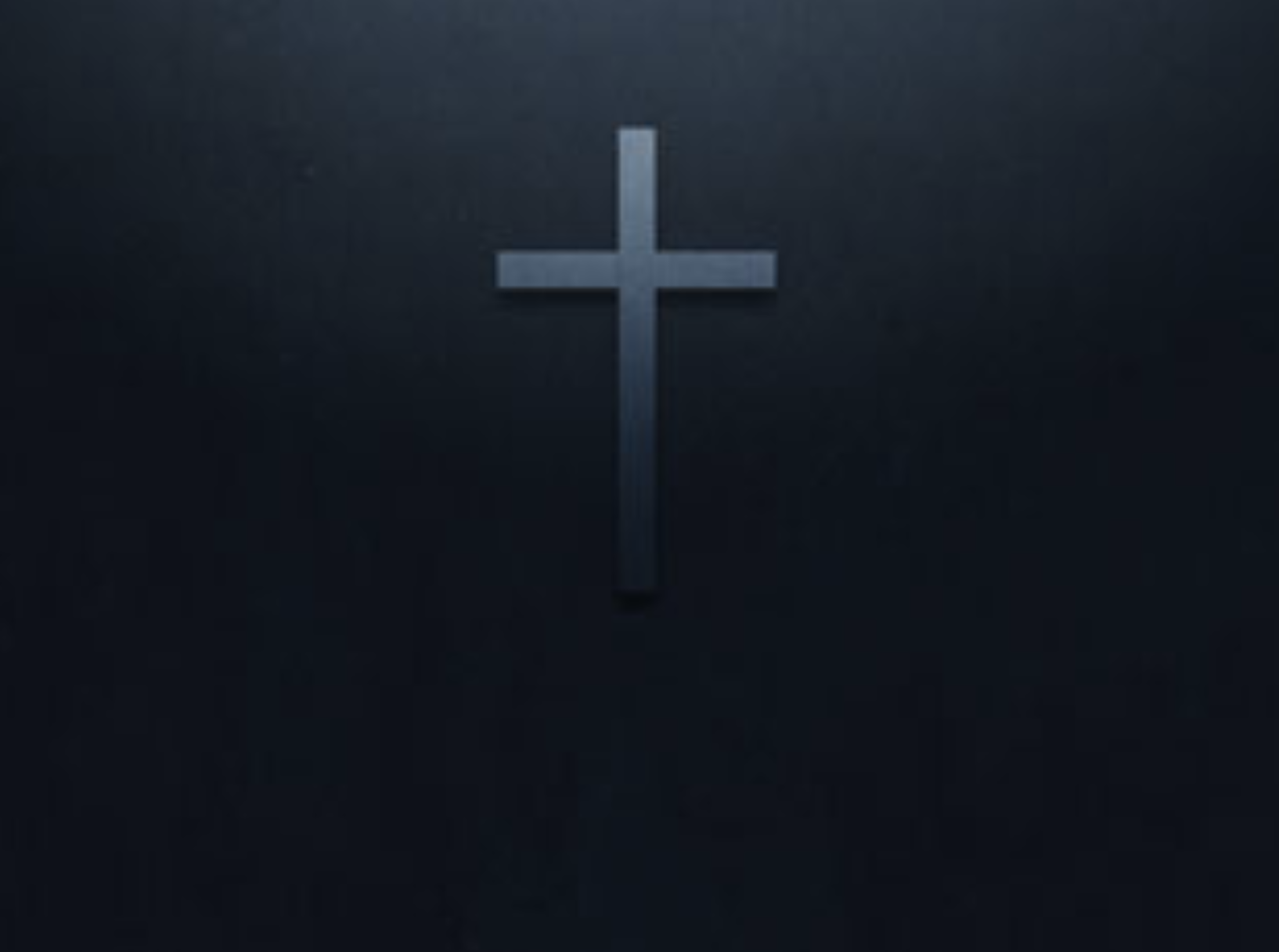 Colossians 1:23-27
25 I have become its servant by the commission God gave me to present to you the word of God in its fullness— 
26 the mystery that has been kept hidden for ages and generations, but is now disclosed to the Lord’s people.
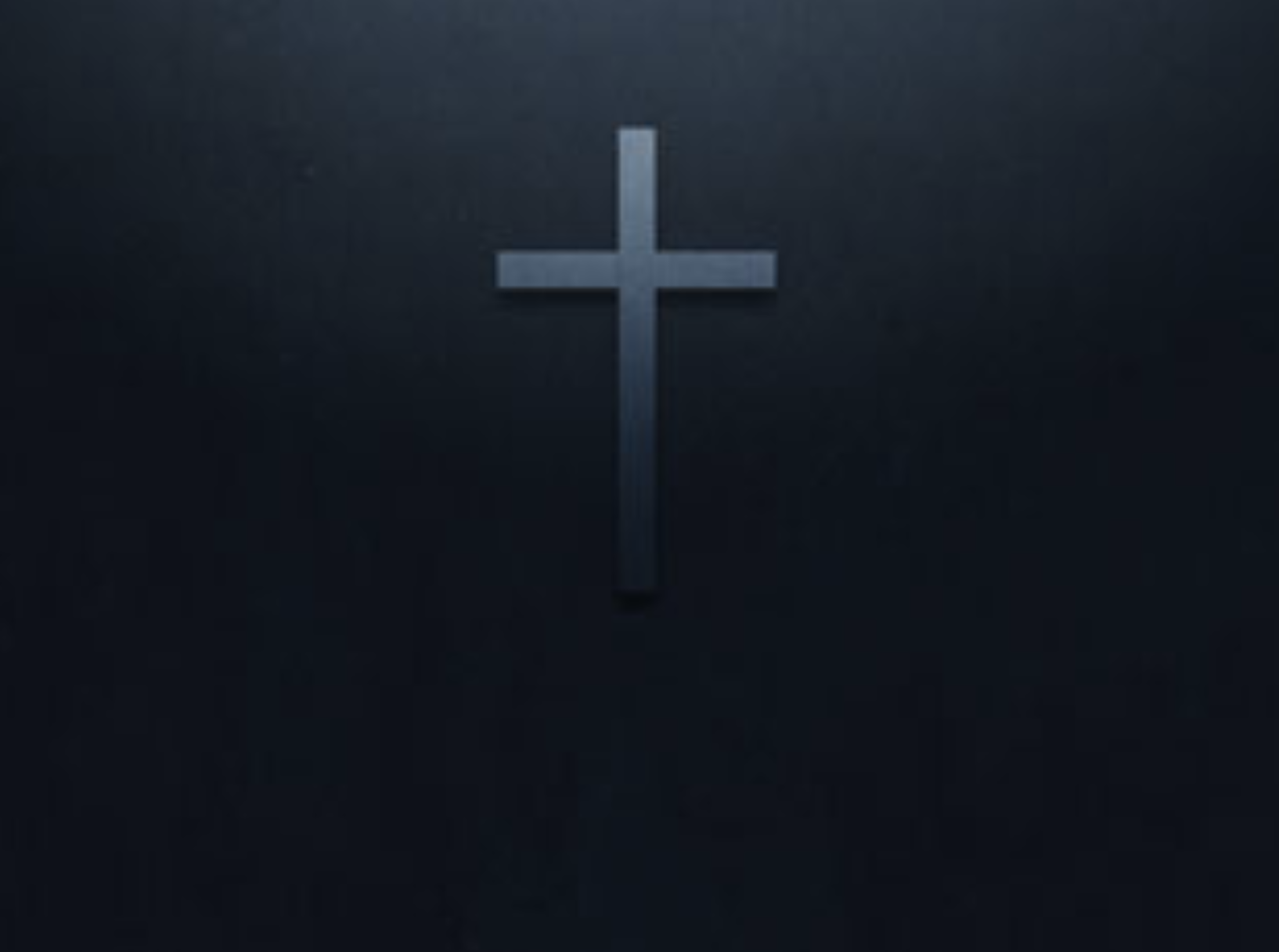 Colossians 1:23-27
27 To them God has chosen to make known among the Gentiles the glorious riches of this mystery, which is Christ in you, the hope of glory.
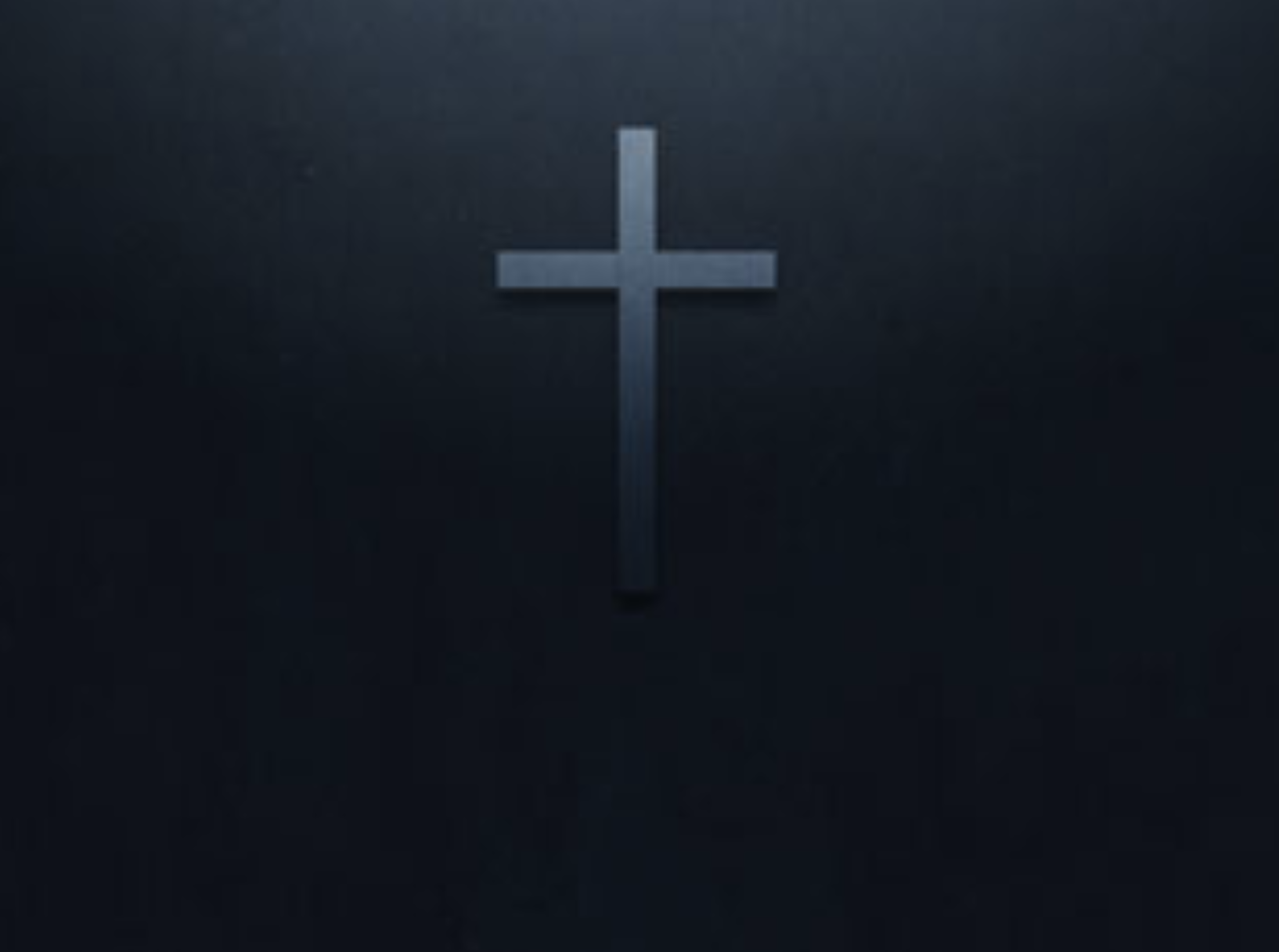 完整的救恩
Complete Salvation
得救、得勝、得賞You are saved
	You are victorious
	You will be rewarded
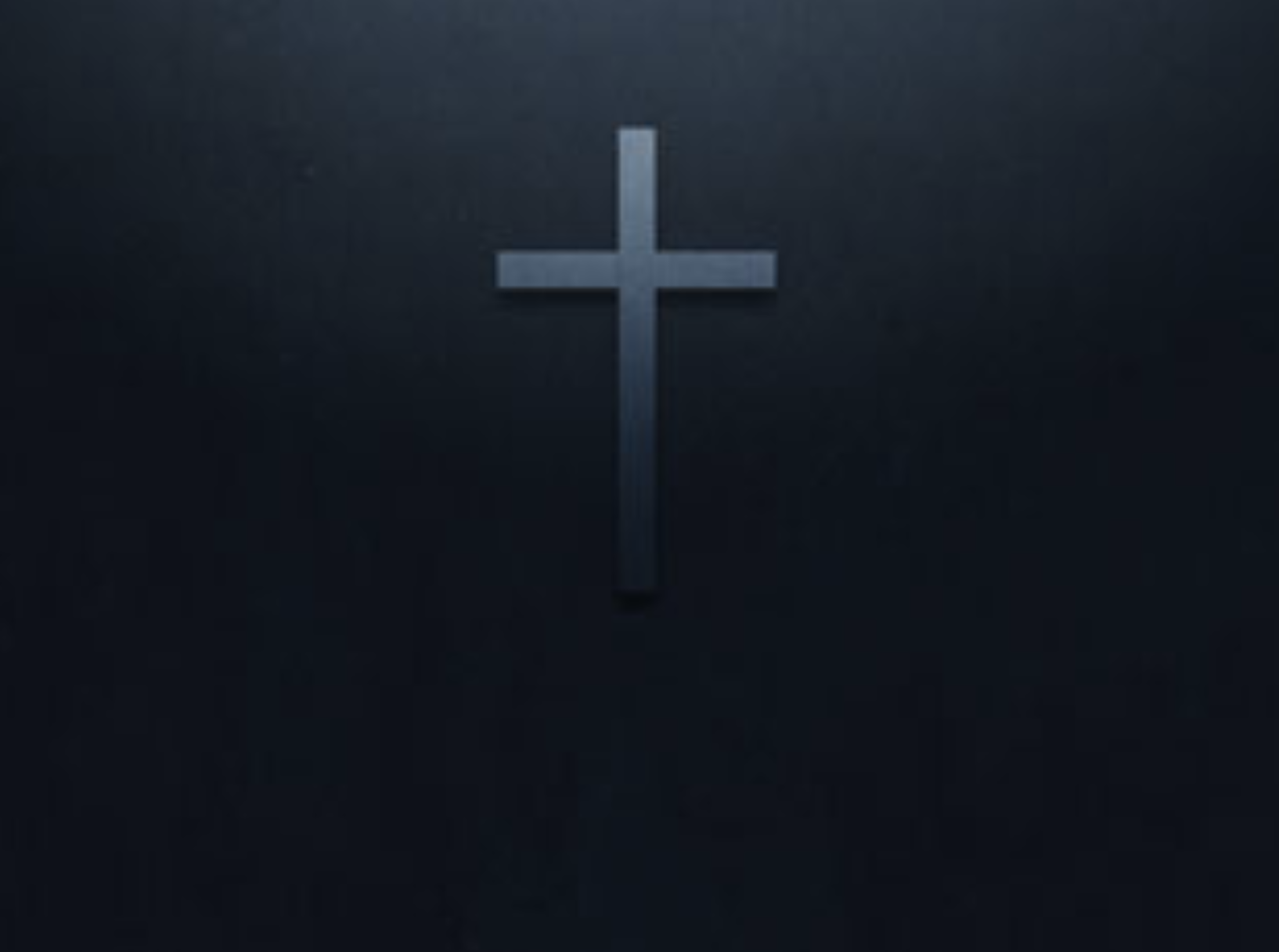 歌羅西書 1:24
現 在 我 為 你 們 受 苦 ， 倒 覺 歡 樂 ； 並 且 為 基 督 的 身 體 ， 就 是 為 教 會 ， 要 在 我 肉 身 上 補 滿 基 督 患 難 的 缺 欠 。
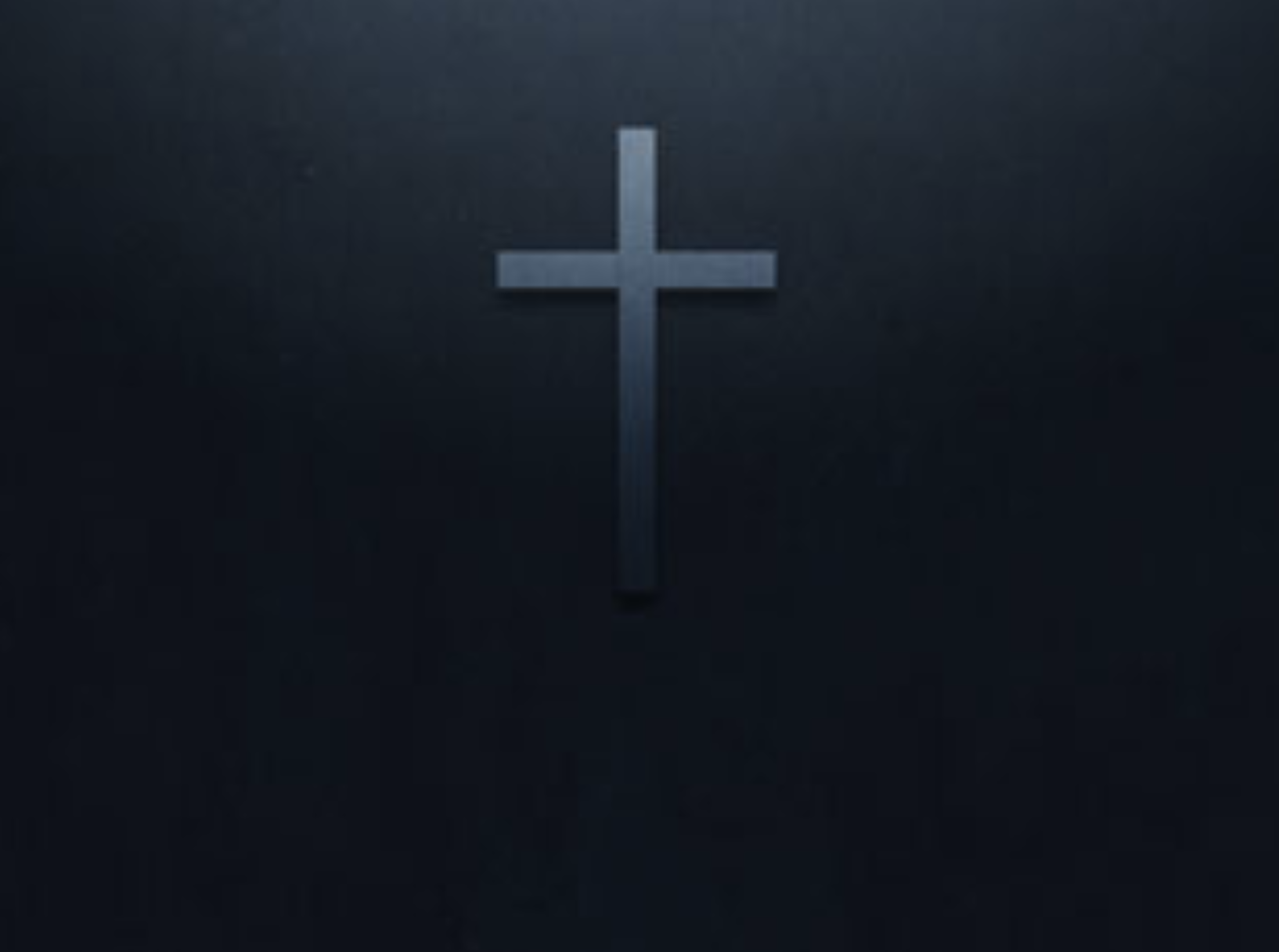 Colossians 1:24
Now I rejoice in what I am suffering for you, and I fill up in my flesh what is still lacking in regard to Christ’s afflictions, for the sake of his body, which is the church.
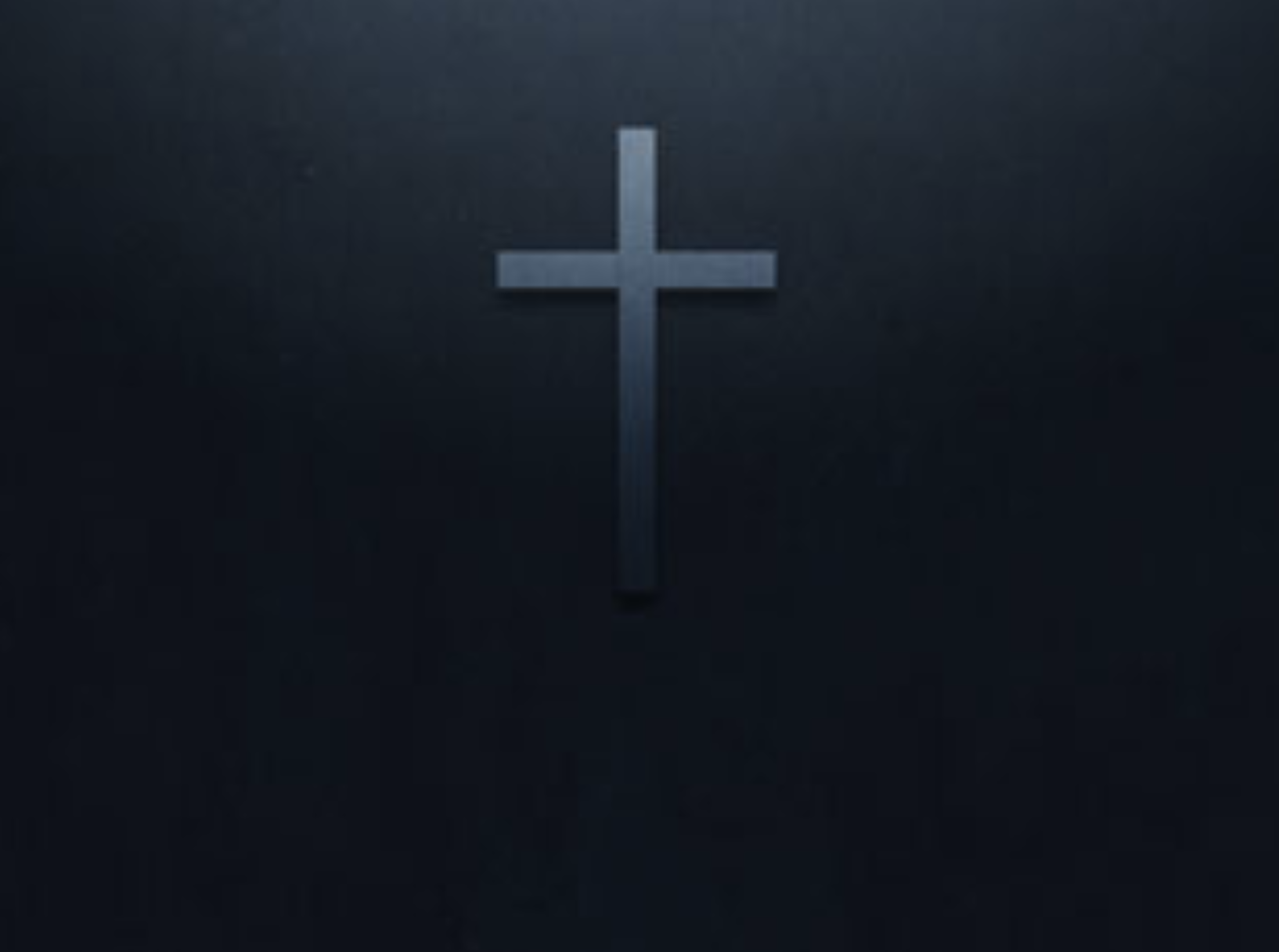 羅馬書 8:35
誰 能 使 我 們 與 基 督 的 愛 隔 絕 呢 ？ 難 道 是 患 難 麼 ？ 是 困 苦 麼 ？ 是 逼 迫 麼 ？ 是 飢 餓 麼 ？ 是 赤 身 露 體 麼 ？ 是 危 險 麼 ？ 是 刀 劍 麼 ？
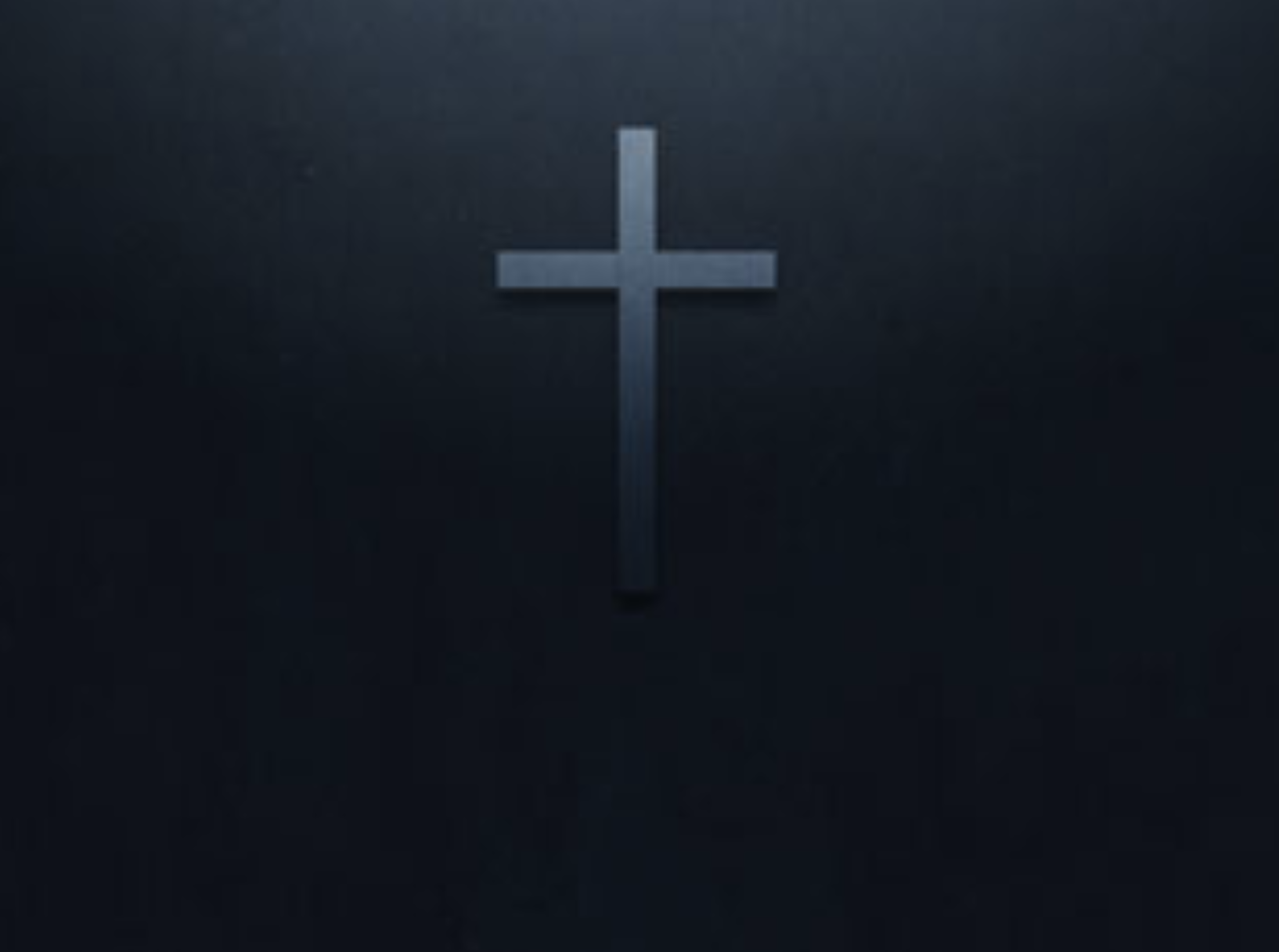 Romans 8:35
Who shall separate us from the love of Christ? Shall trouble or hardship or persecution or famine or nakedness or danger or sword?
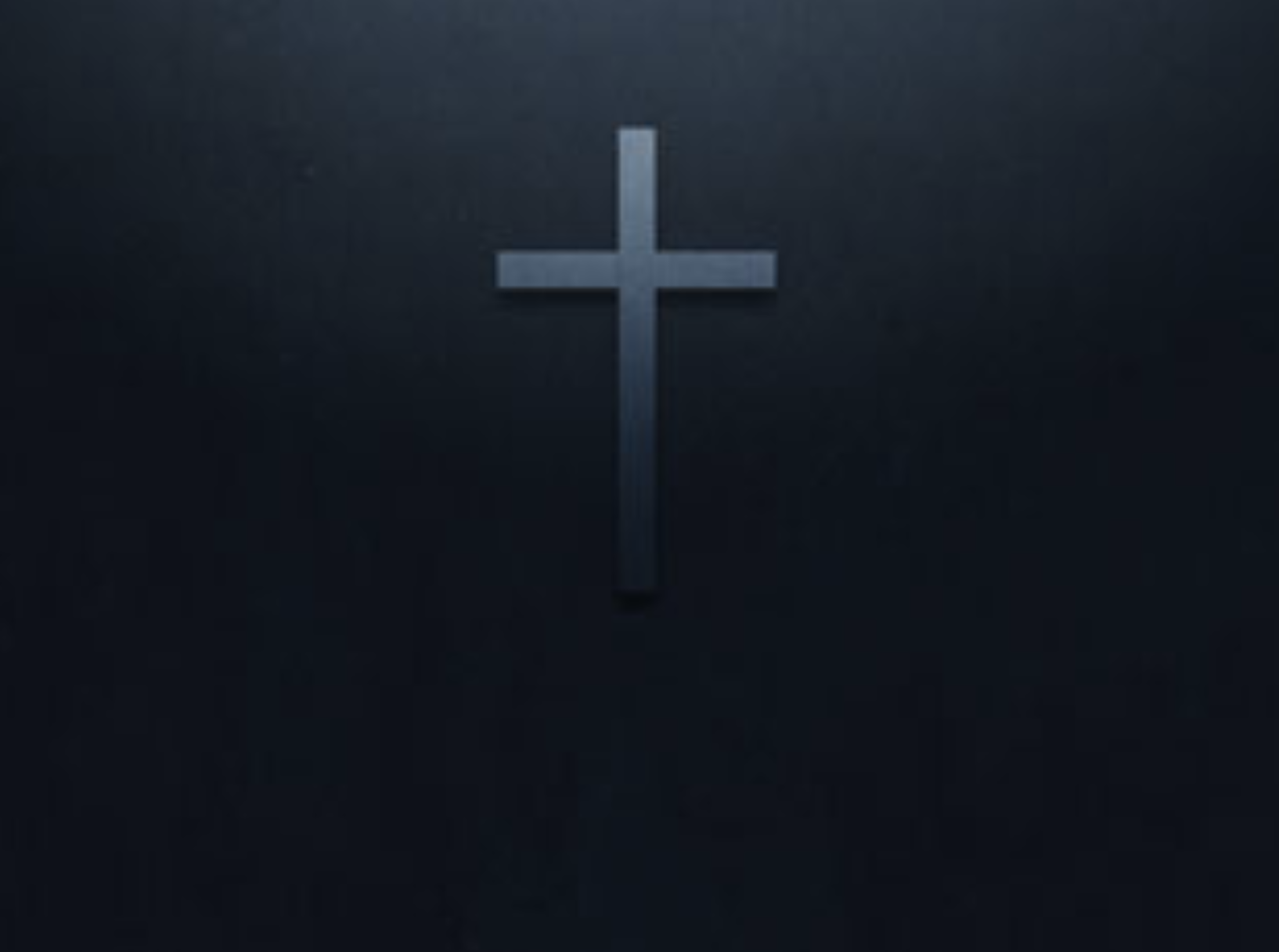 歌羅西書 1:25-27
25 我 照 神 為 你 們 所 賜 我 的 職 分 作 了 教 會 的 執 事 ， 要 把 神 的 道 理 傳 得 全 備 ，
26 這 道 理 就 是 歷 世 歷 代 所 隱 藏 的 奧 祕 ； 但 如 今 向 他 的 聖 徒 顯 明 了 。
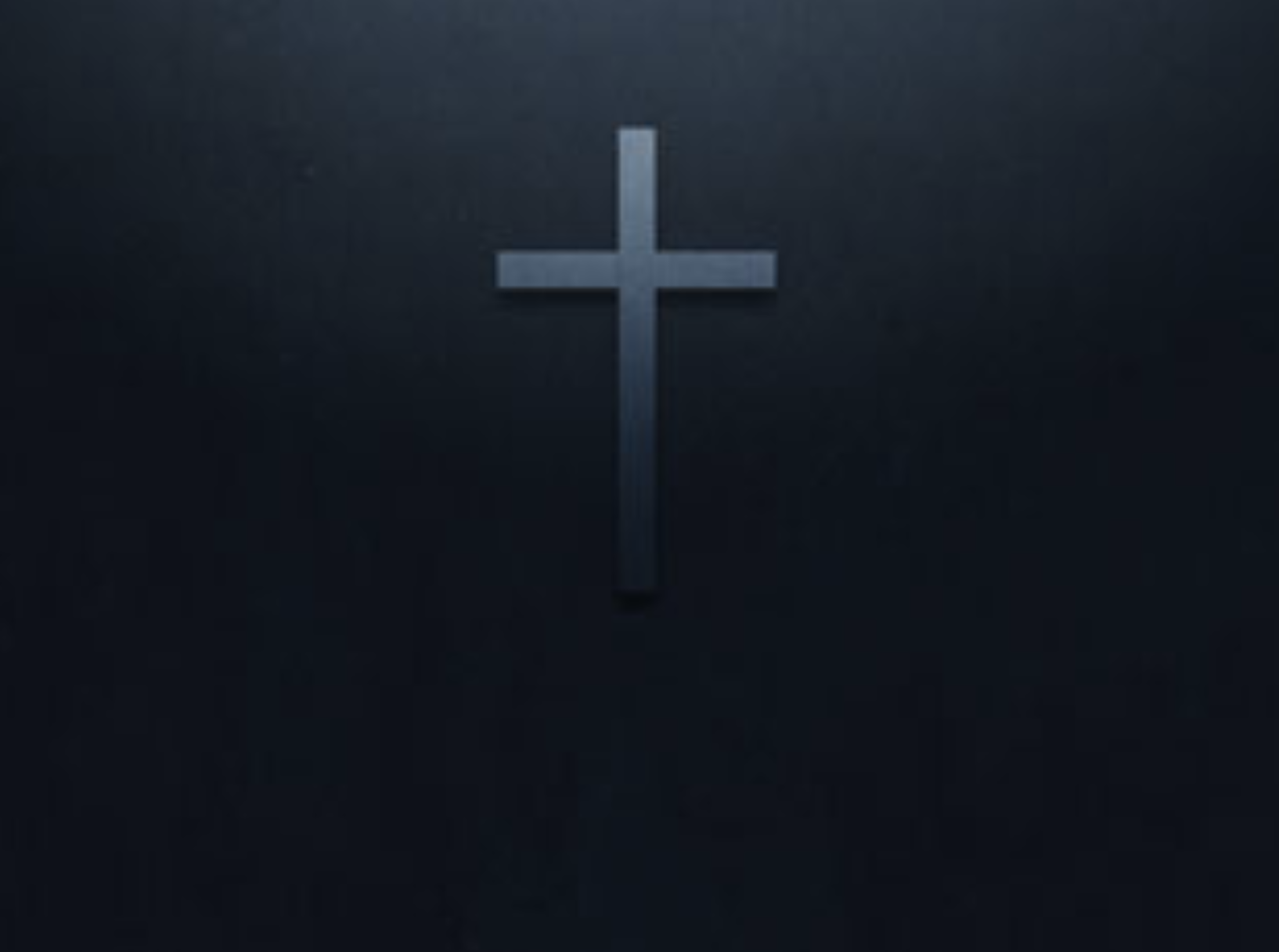 歌羅西書 1:25-27
27 神 願 意 叫 他 們 知 道 ， 這 奧 祕 在 外 邦 人 中 有 何 等 豐 盛 的 榮 耀 ， 就 是 基 督 在 你 們 心 裡 成 了 有 榮 耀 的 盼 望 。
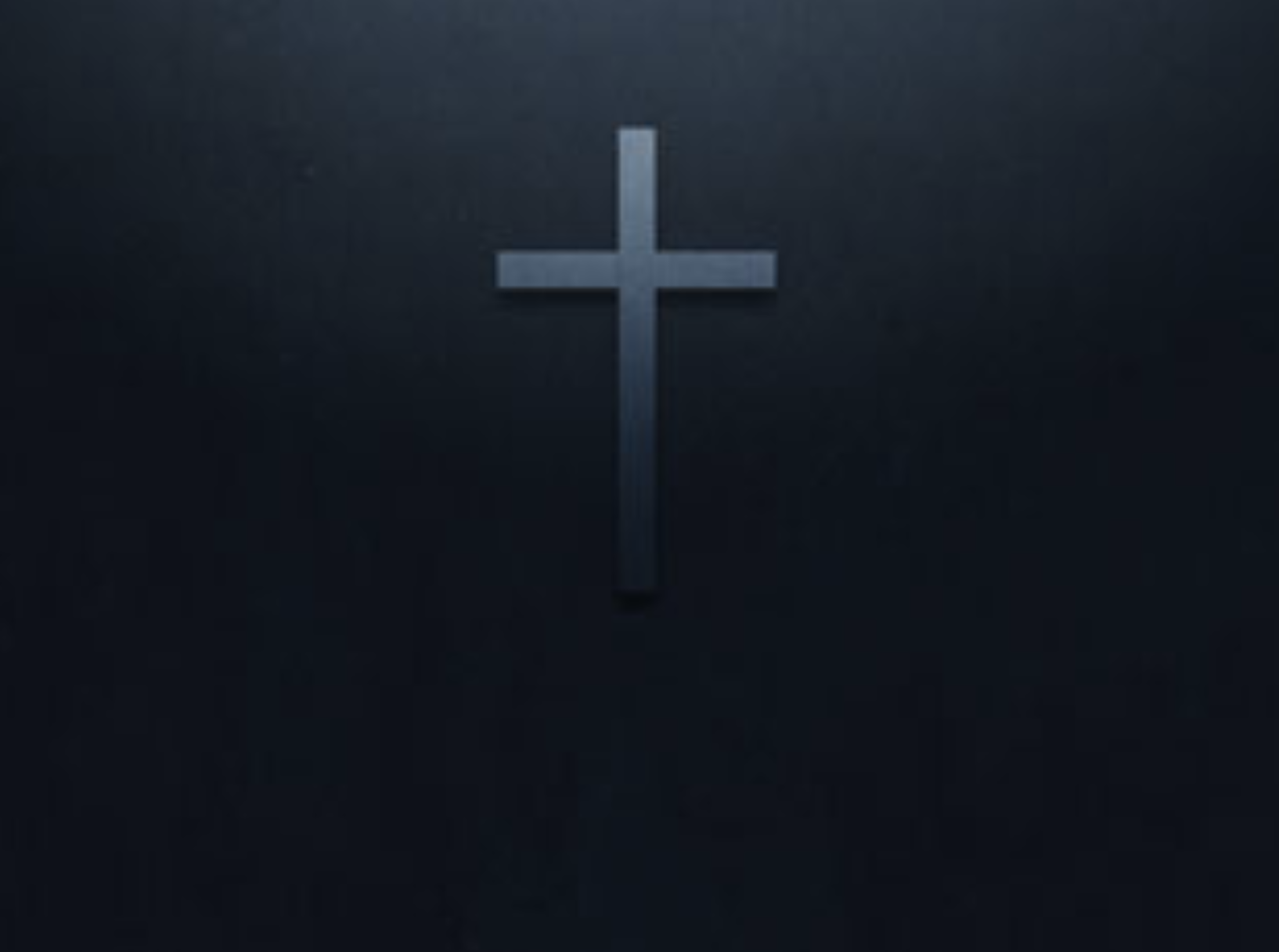 Colossians 1:25-27
25 I have become its servant by the commission God gave me to present to you the word of God in its fullness— 
26 the mystery that has been kept hidden for ages and generations, but is now disclosed to the Lord’s people.
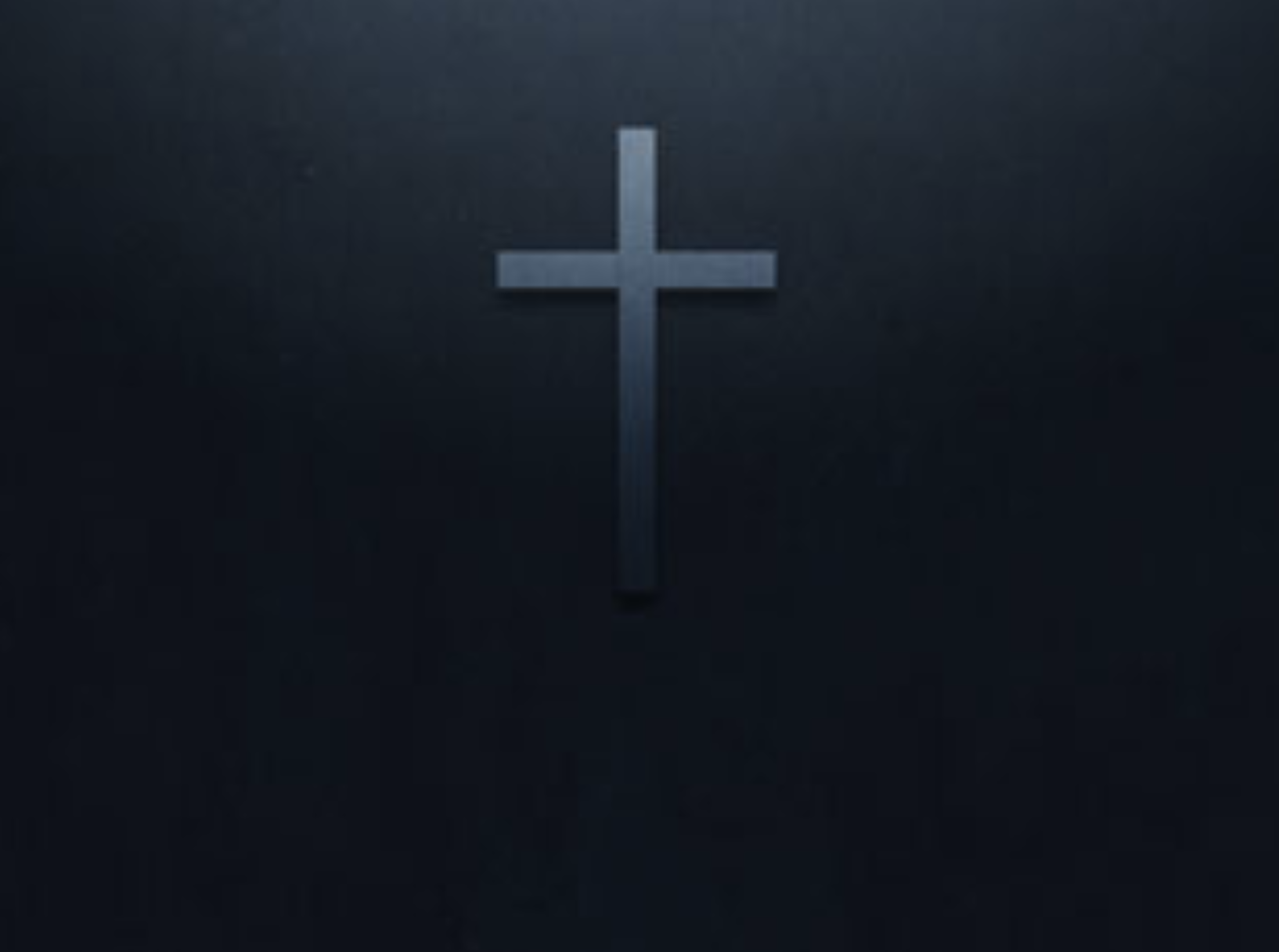 Colossians 1:25-27
27 To them God has chosen to make known among the Gentiles the glorious riches of this mystery, which is Christ in you, the hope of glory.
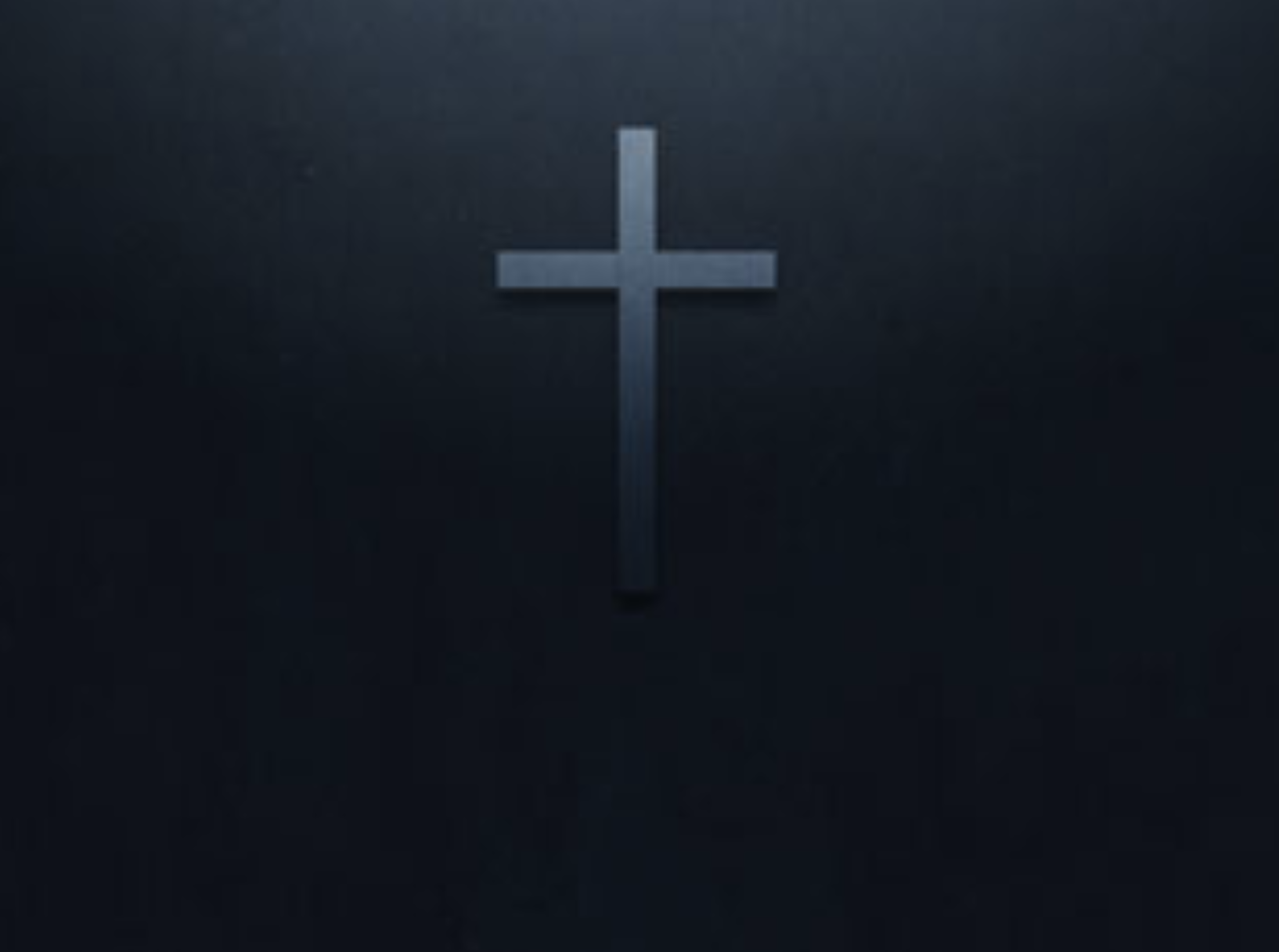 教會需要三力一感
Our church needs to strengthen these 3 aspects:
1.人的親和力！
Relationship among members
2.神話語的吸引力！
Attraction toward God’s word
3.大家庭的活潑力！
Liveliness of a big family
4.建立強烈的歸屬感！
Establish a strong sense of belonging
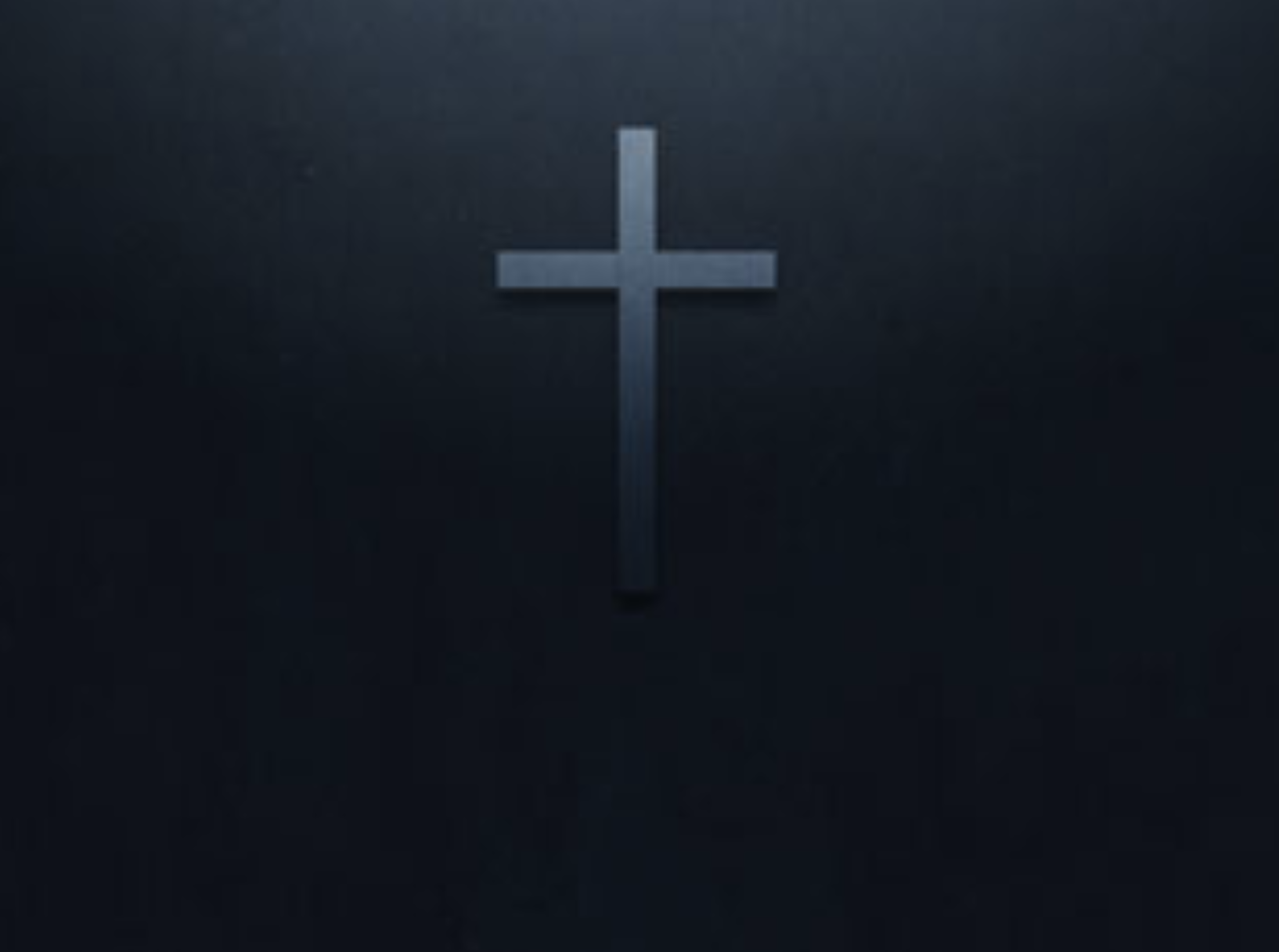 腓 立 比 書 Philippians 4:4
你 們 要 靠 主 常 常 喜 樂 。 我 再 說 ， 你 們 要 喜 樂 。Rejoice in the Lord always. 
I will say it again: Rejoice!